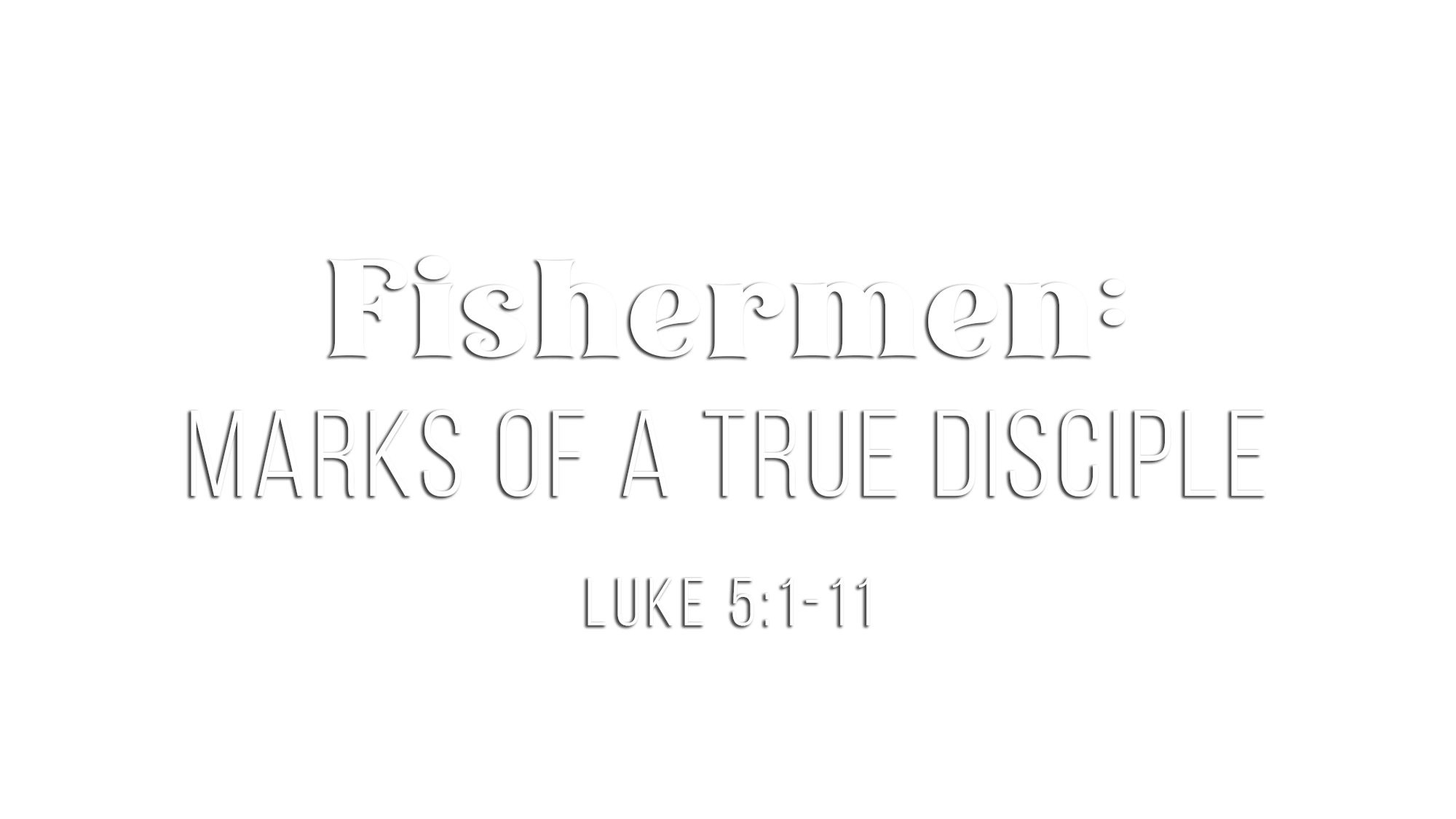 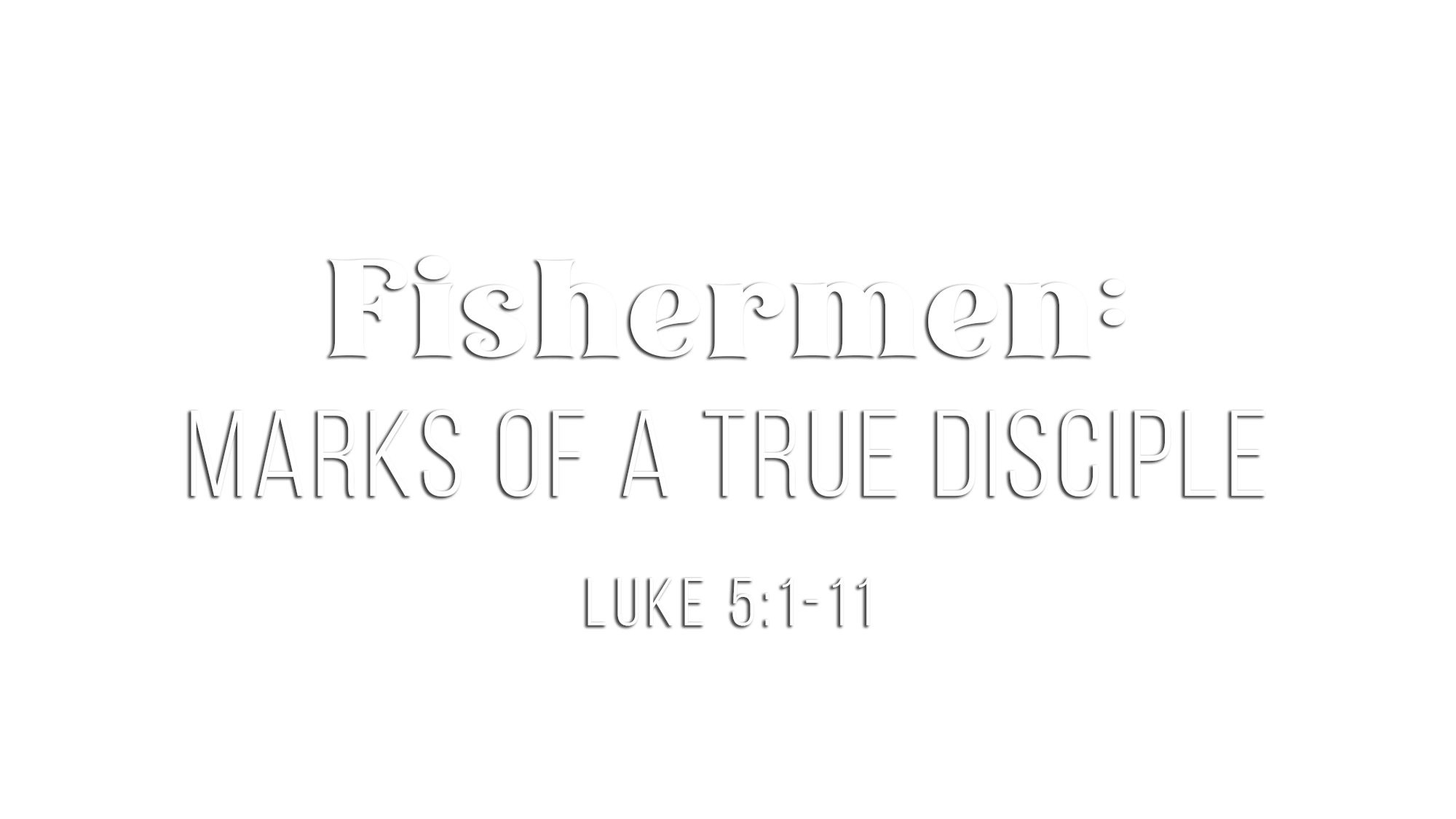 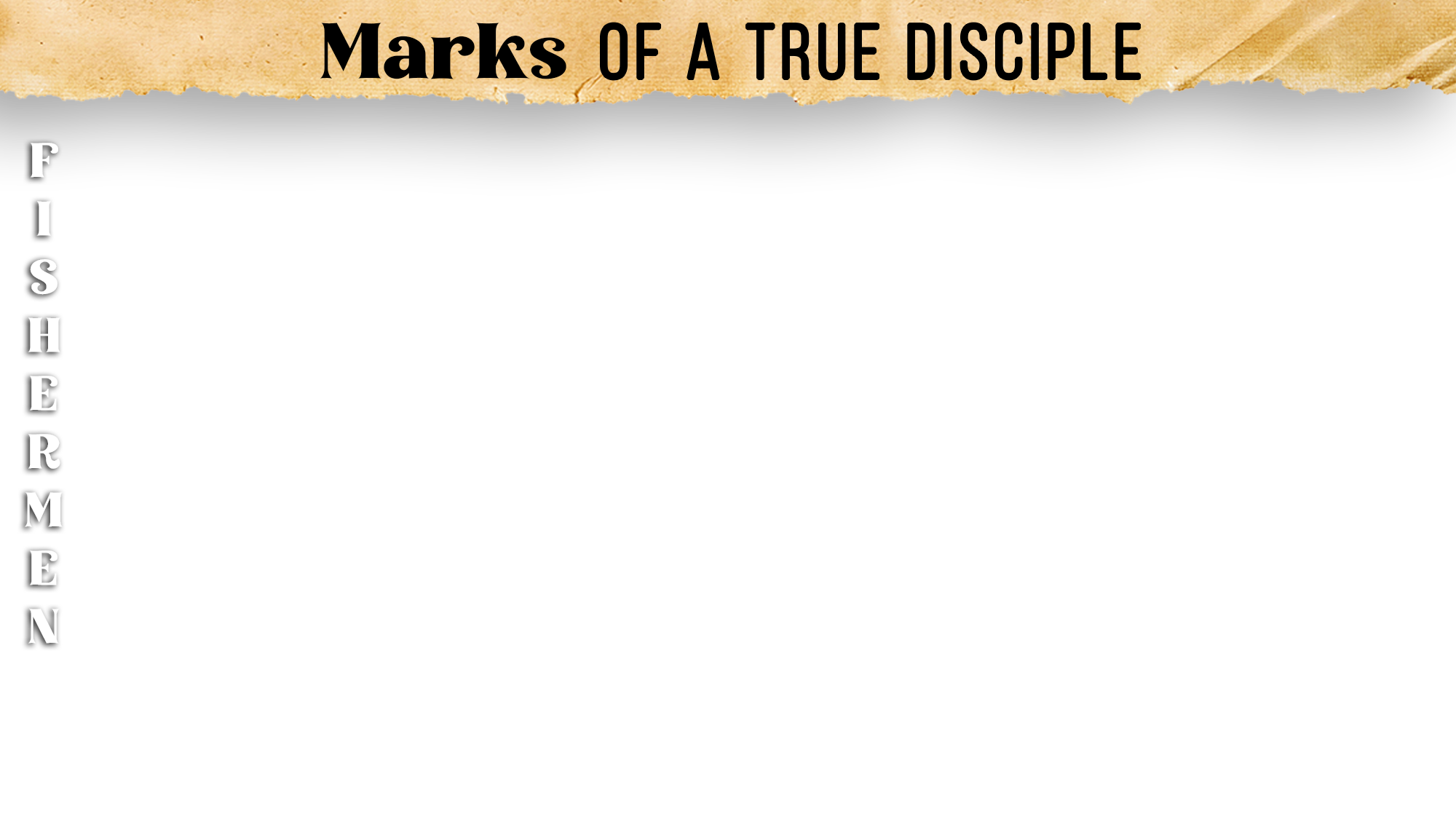 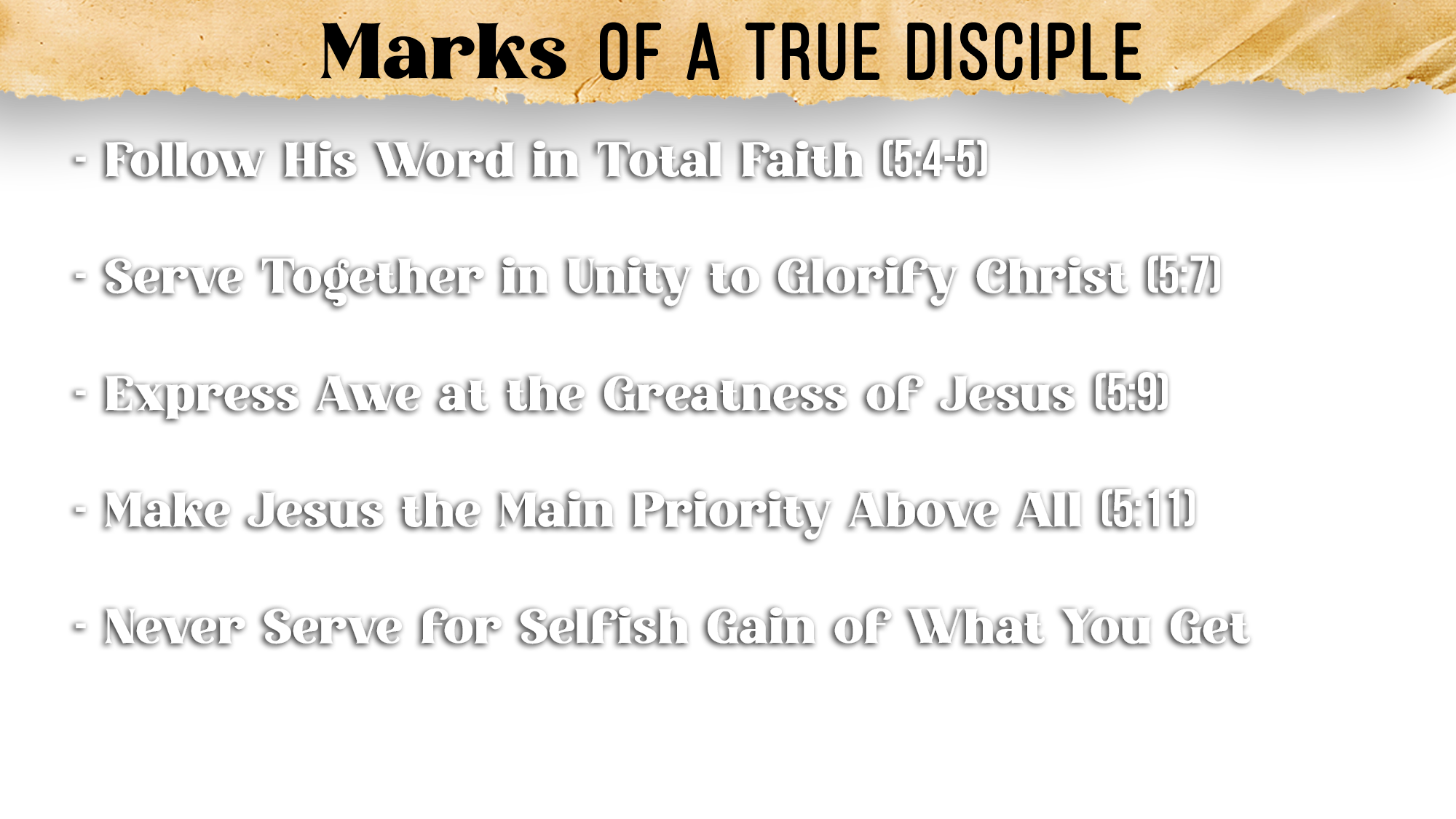 They do not try to be “wise” in their “own eyes” (Prov. 3:7)
They trust Jesus more than their own experience (1 Kgs. 18:30-37)
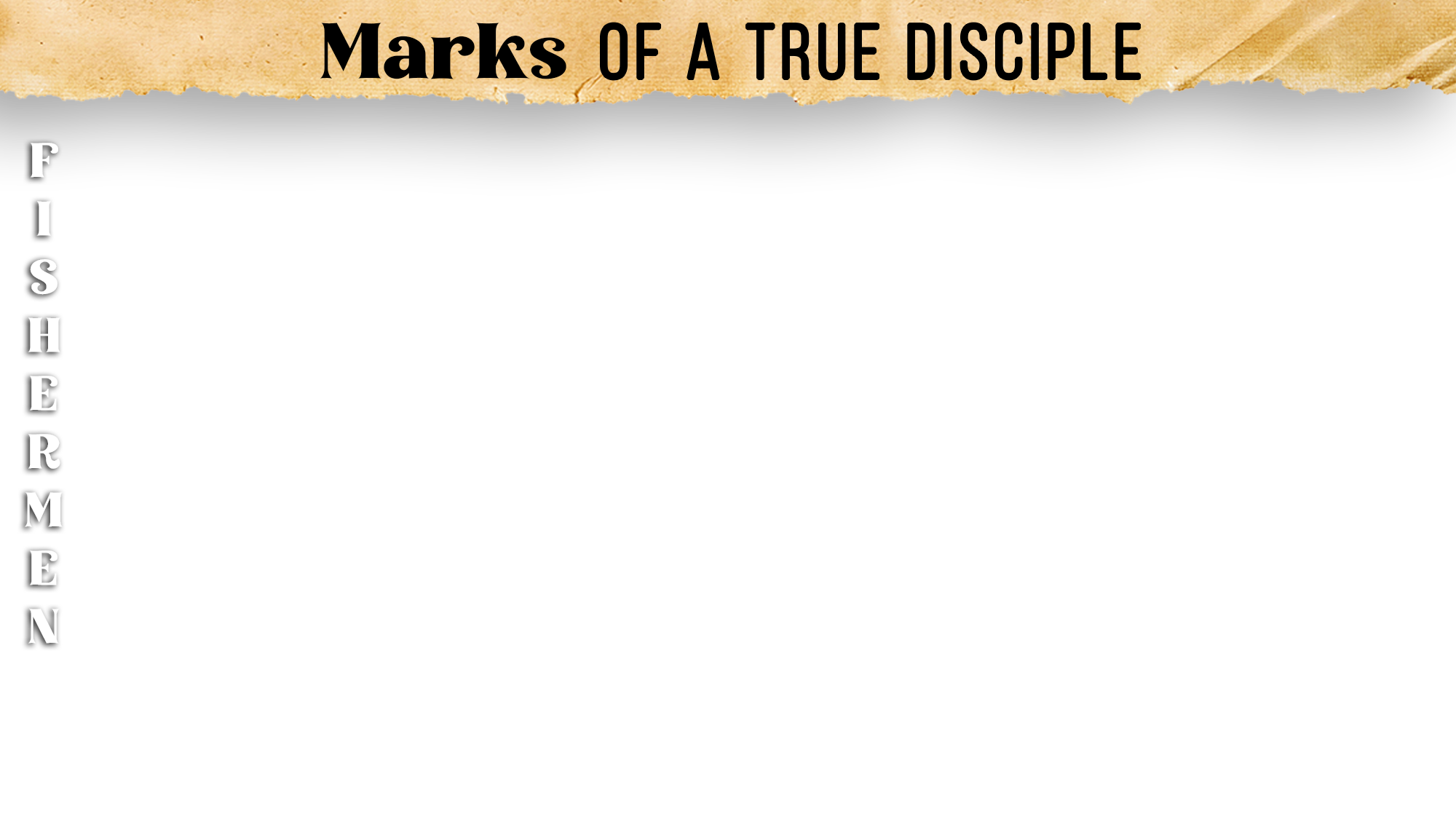 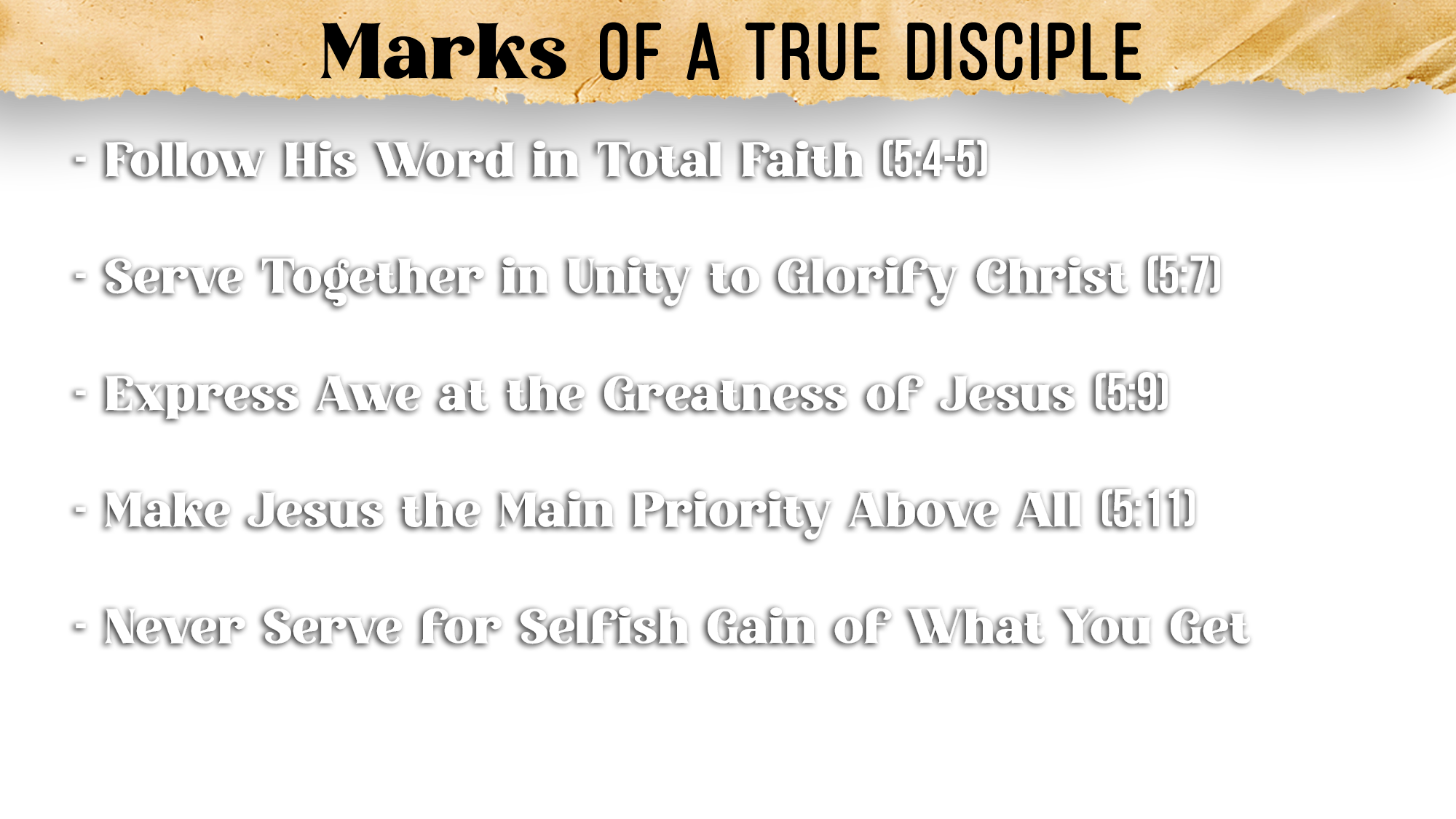 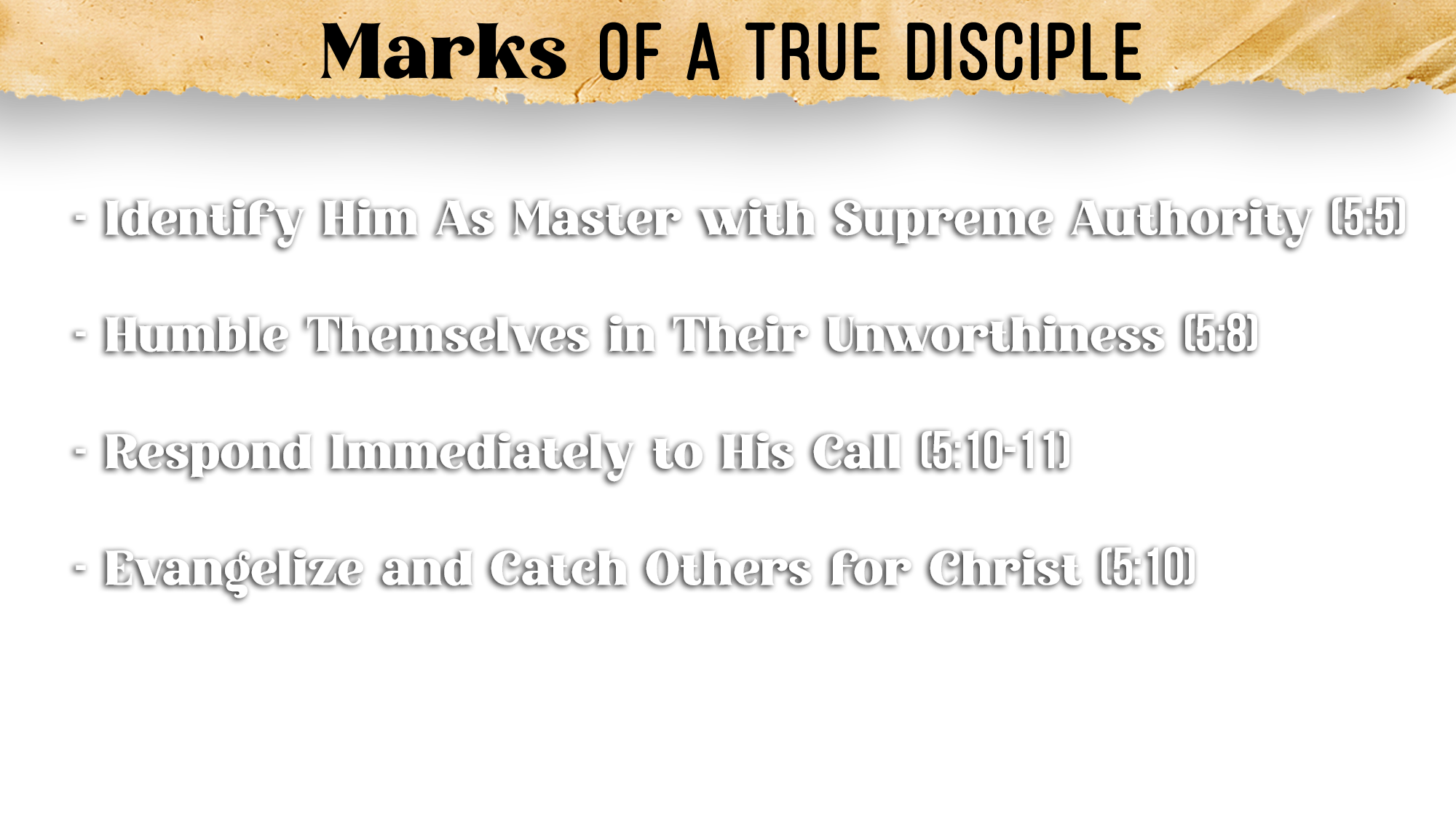 The submissive and willing heart says to Jesus, “I will” (Jas. 4:7; Lk. 9:57)
Refuses to say, “We want You to do for us whatever we ask” (Mk. 10:35)
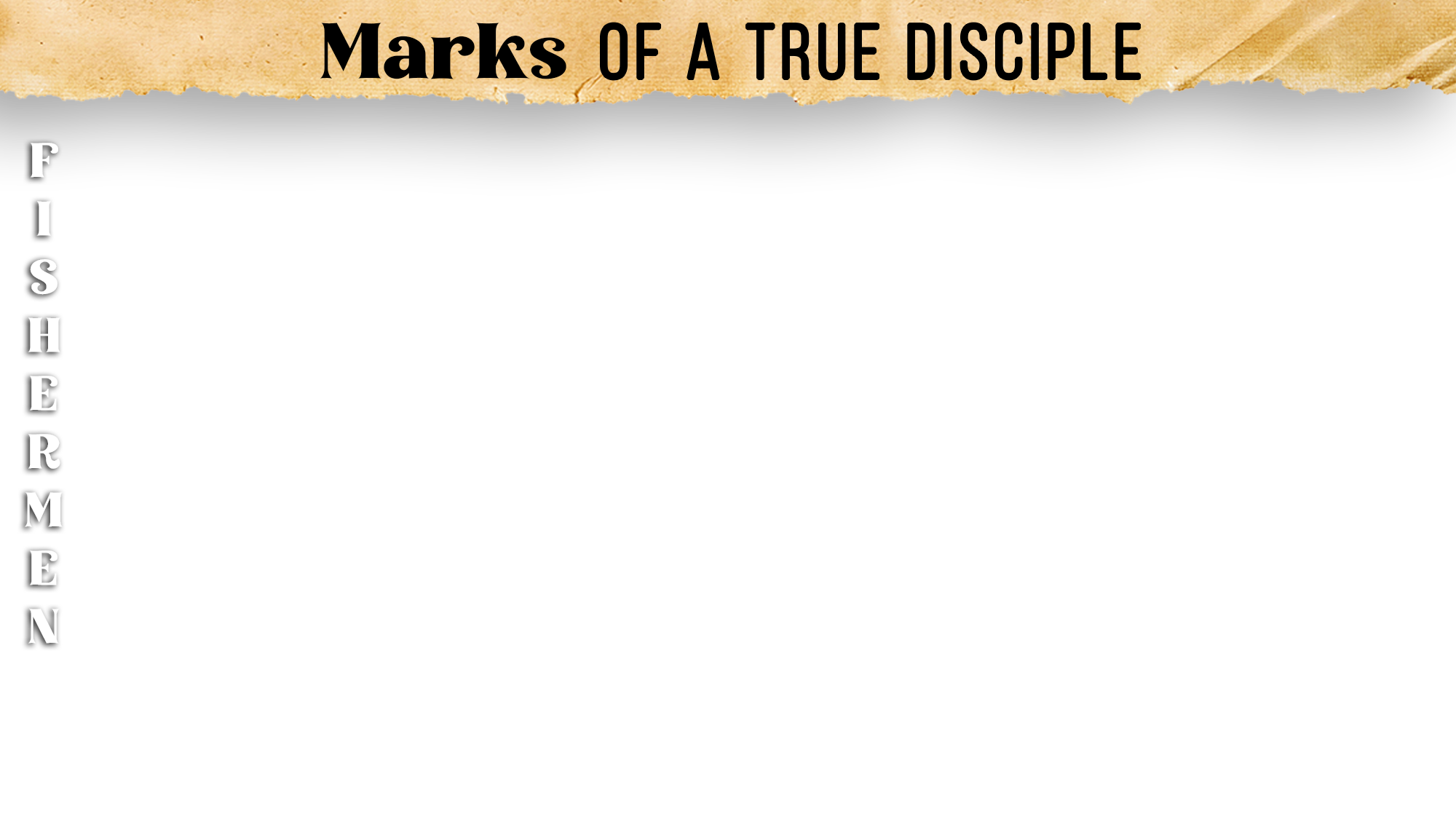 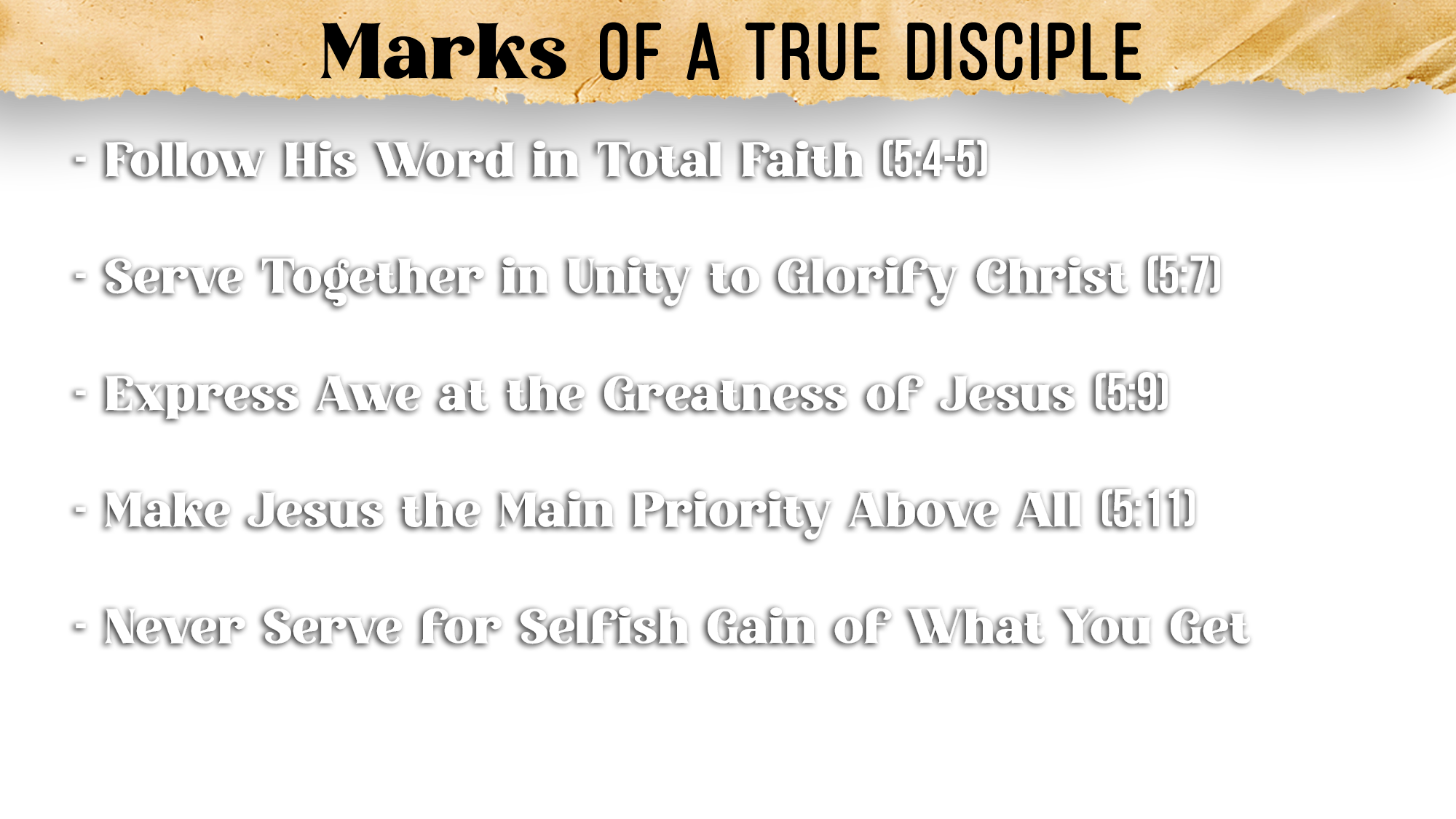 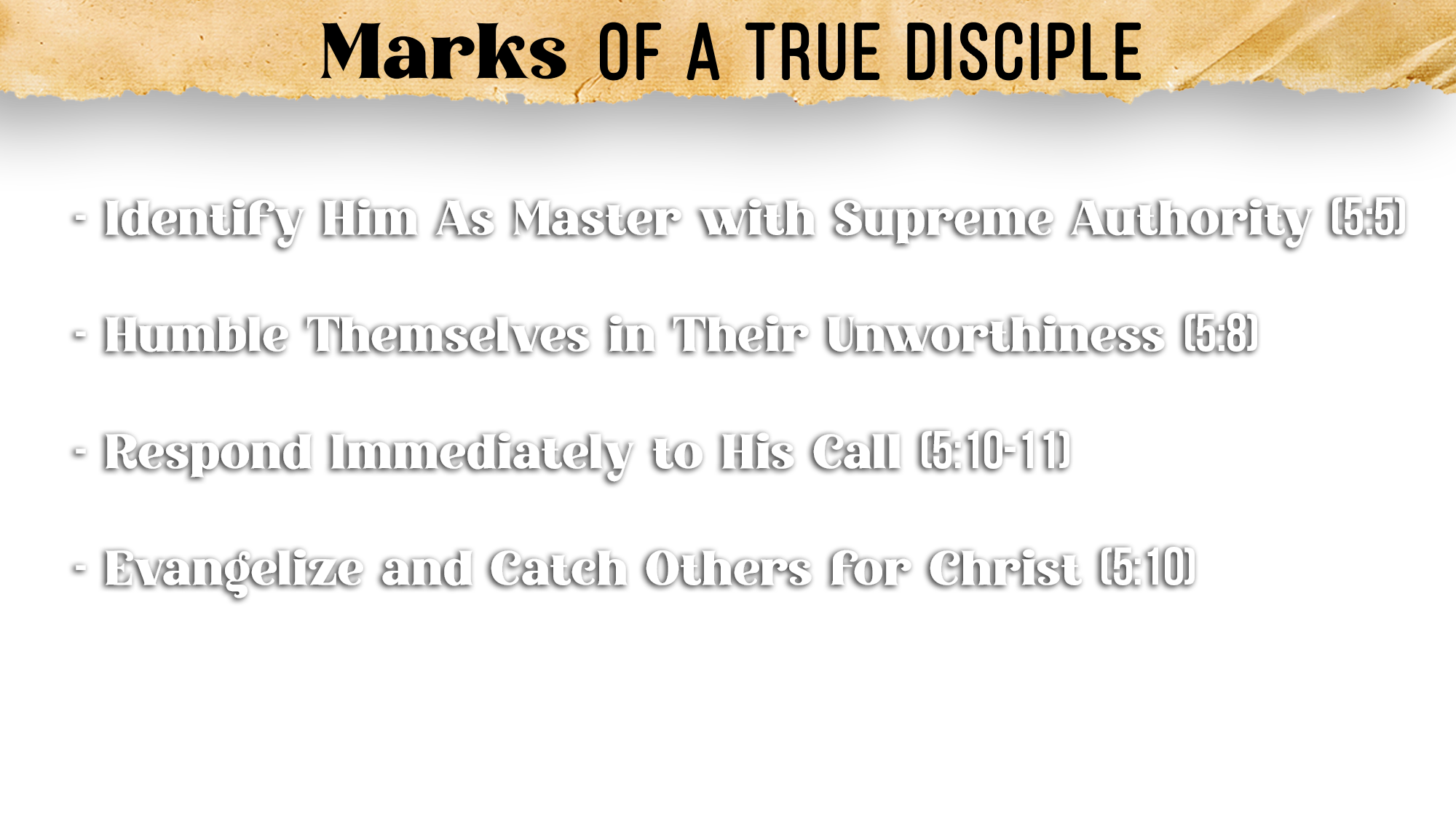 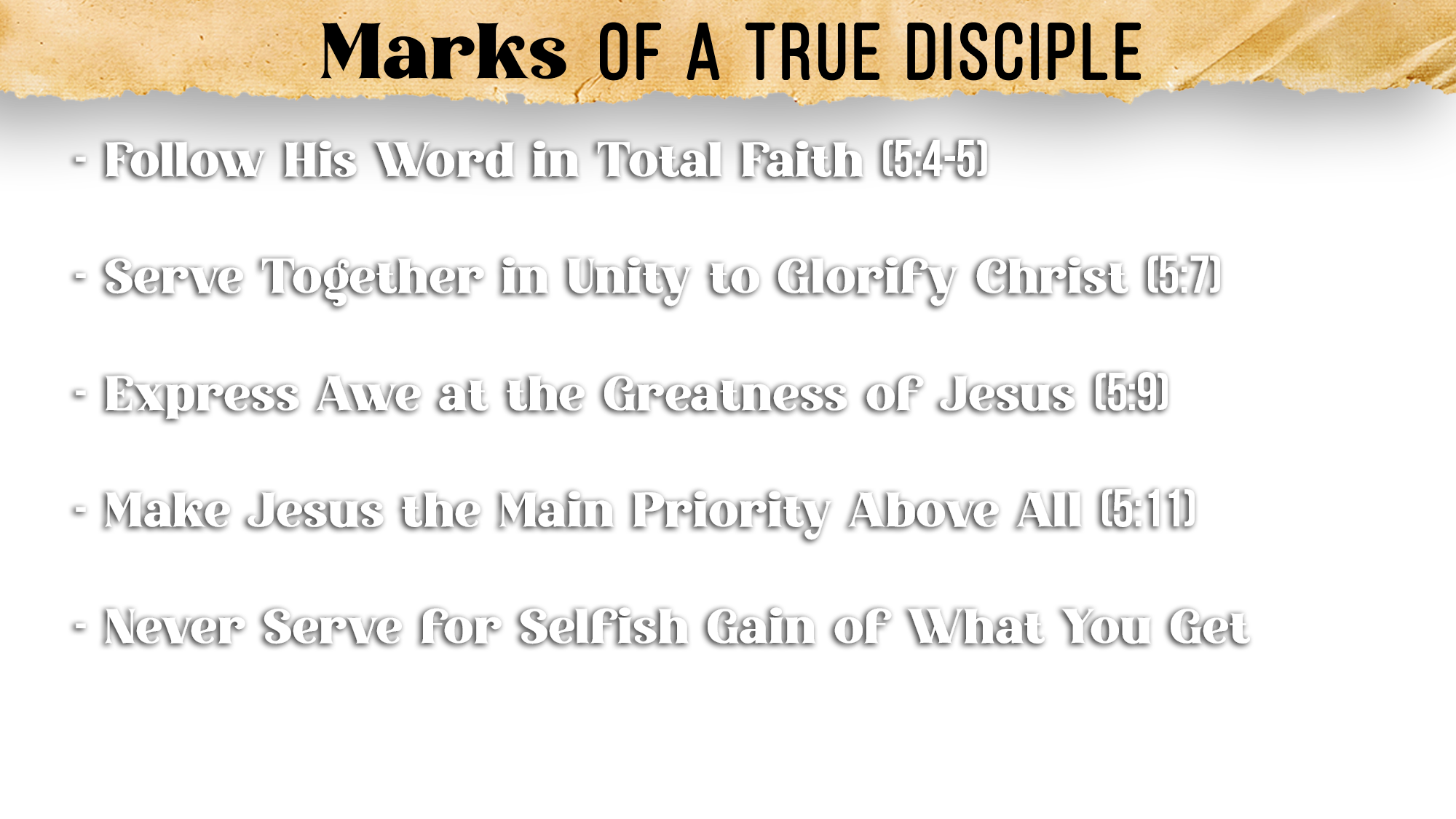 There are greater blessings when all cooperate (Phil. 1:27-28)
Their only aim is to glorify the Lord in all things (1 Cor. 10:31)
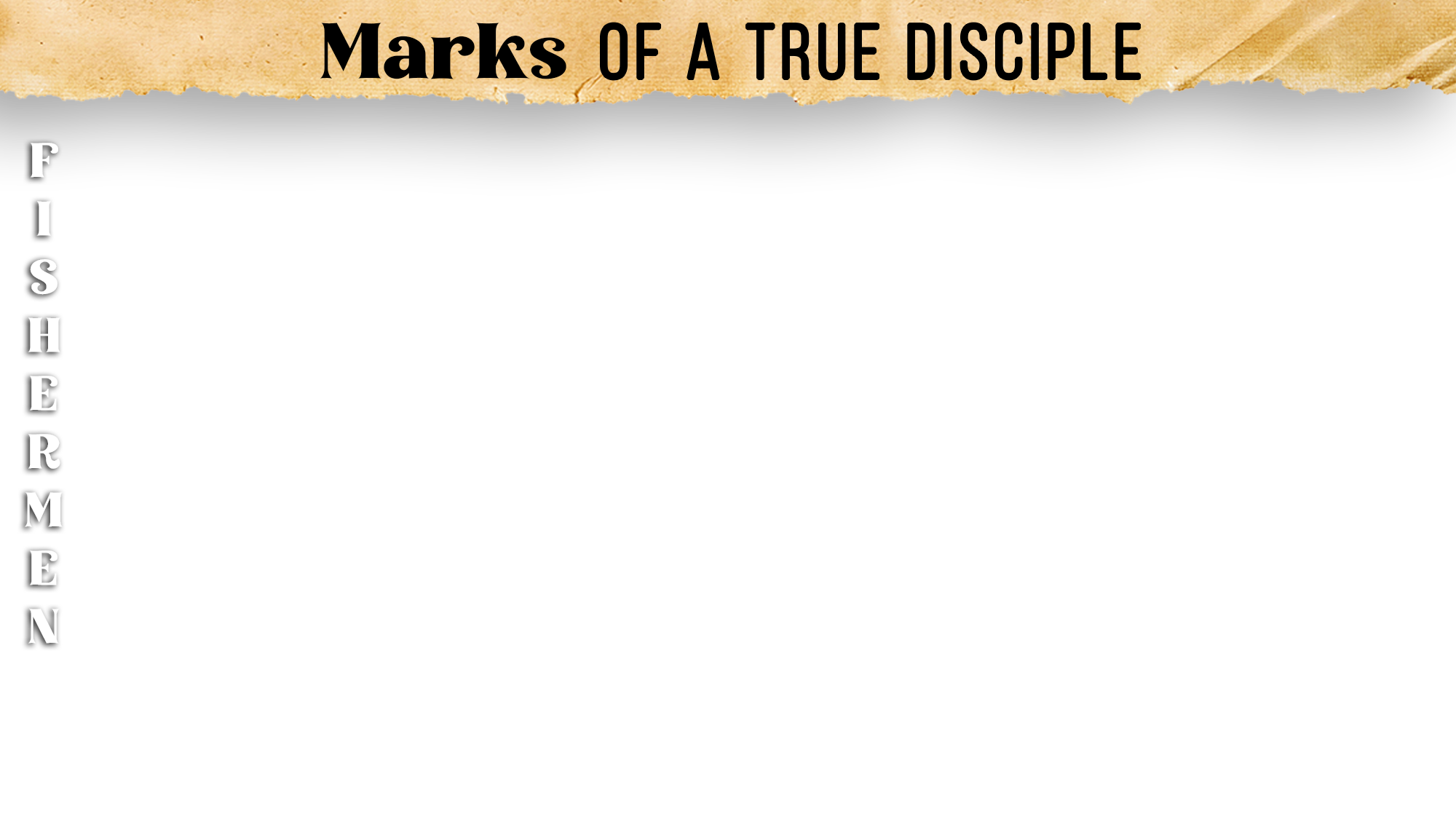 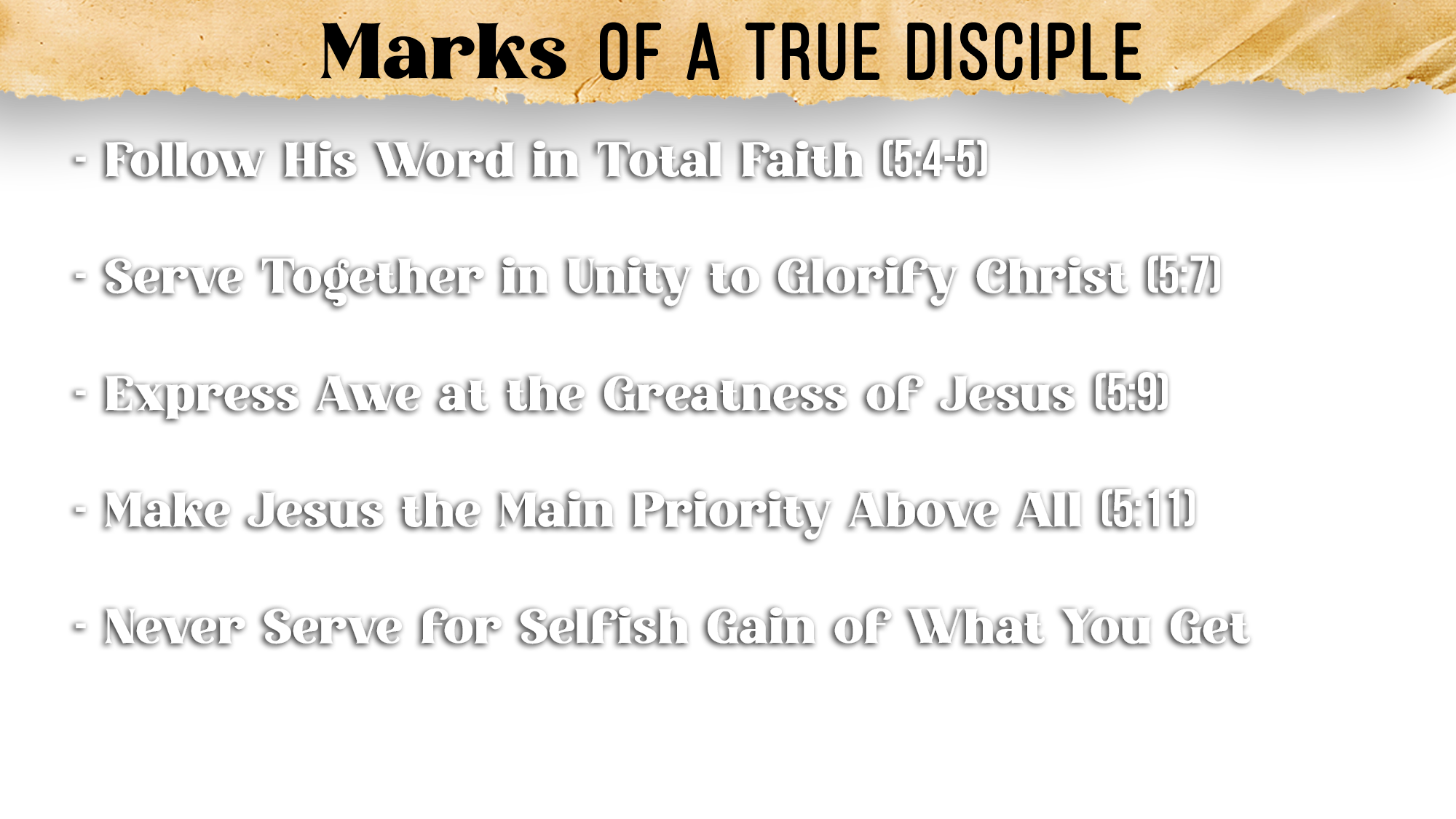 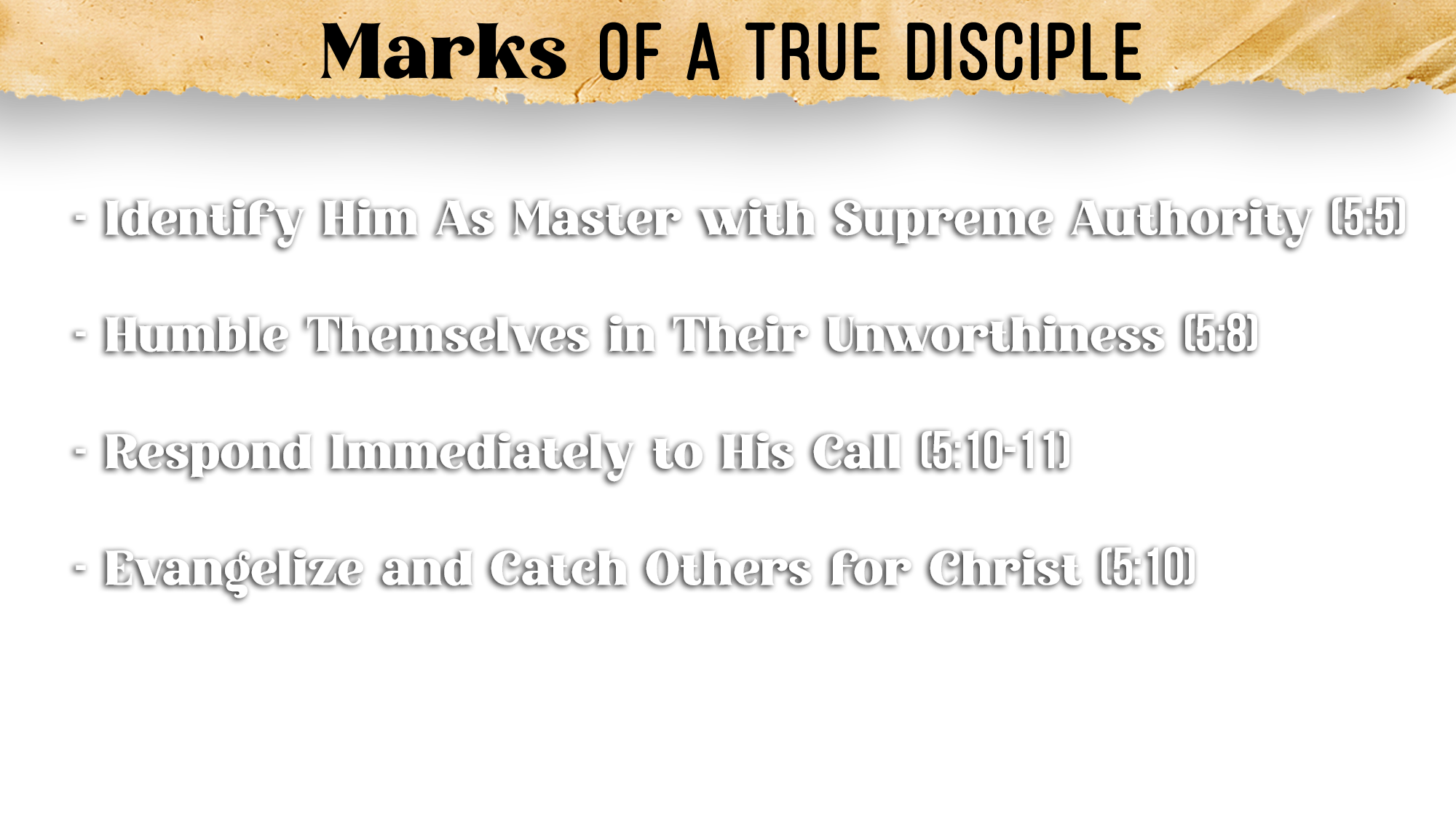 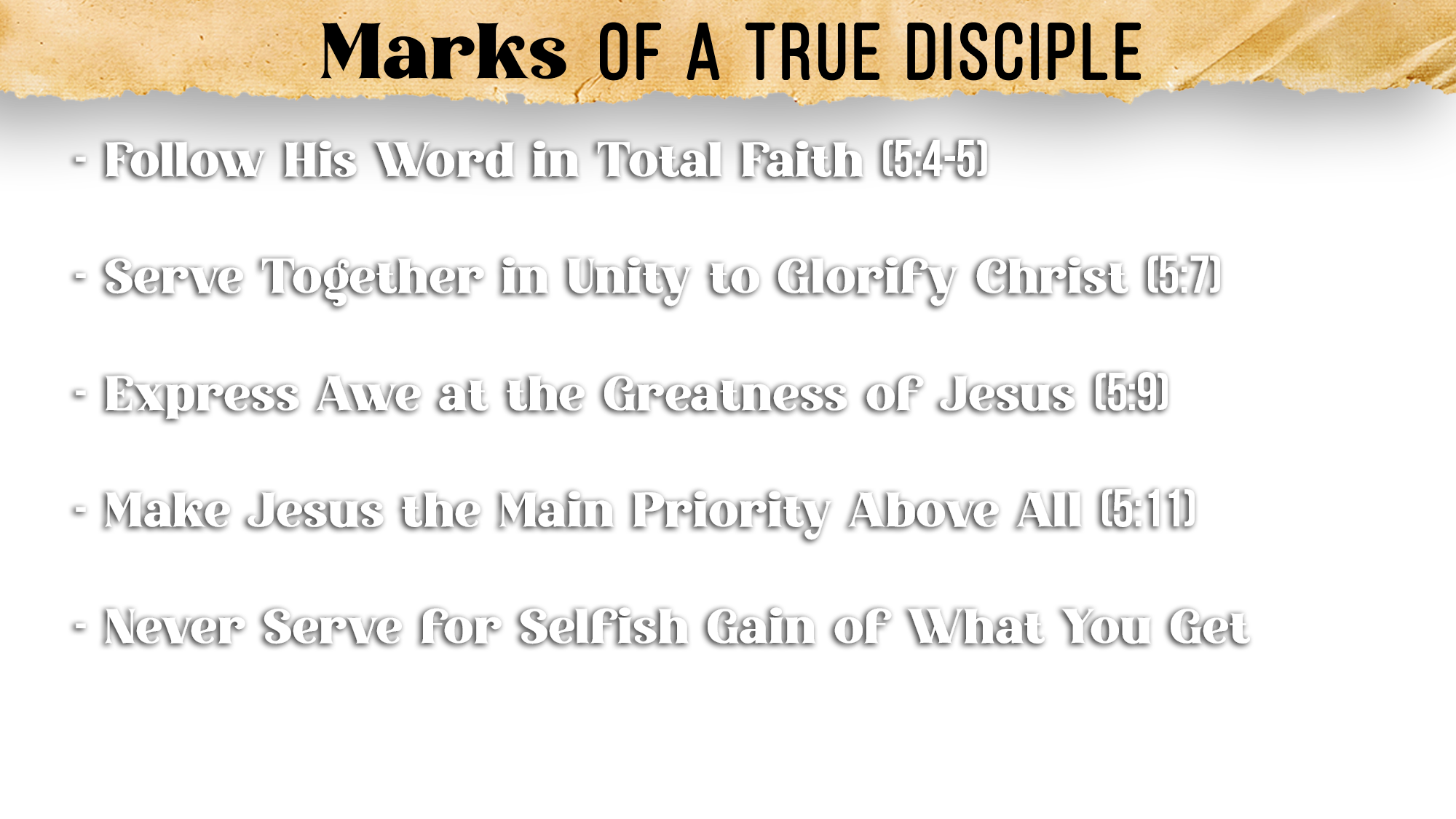 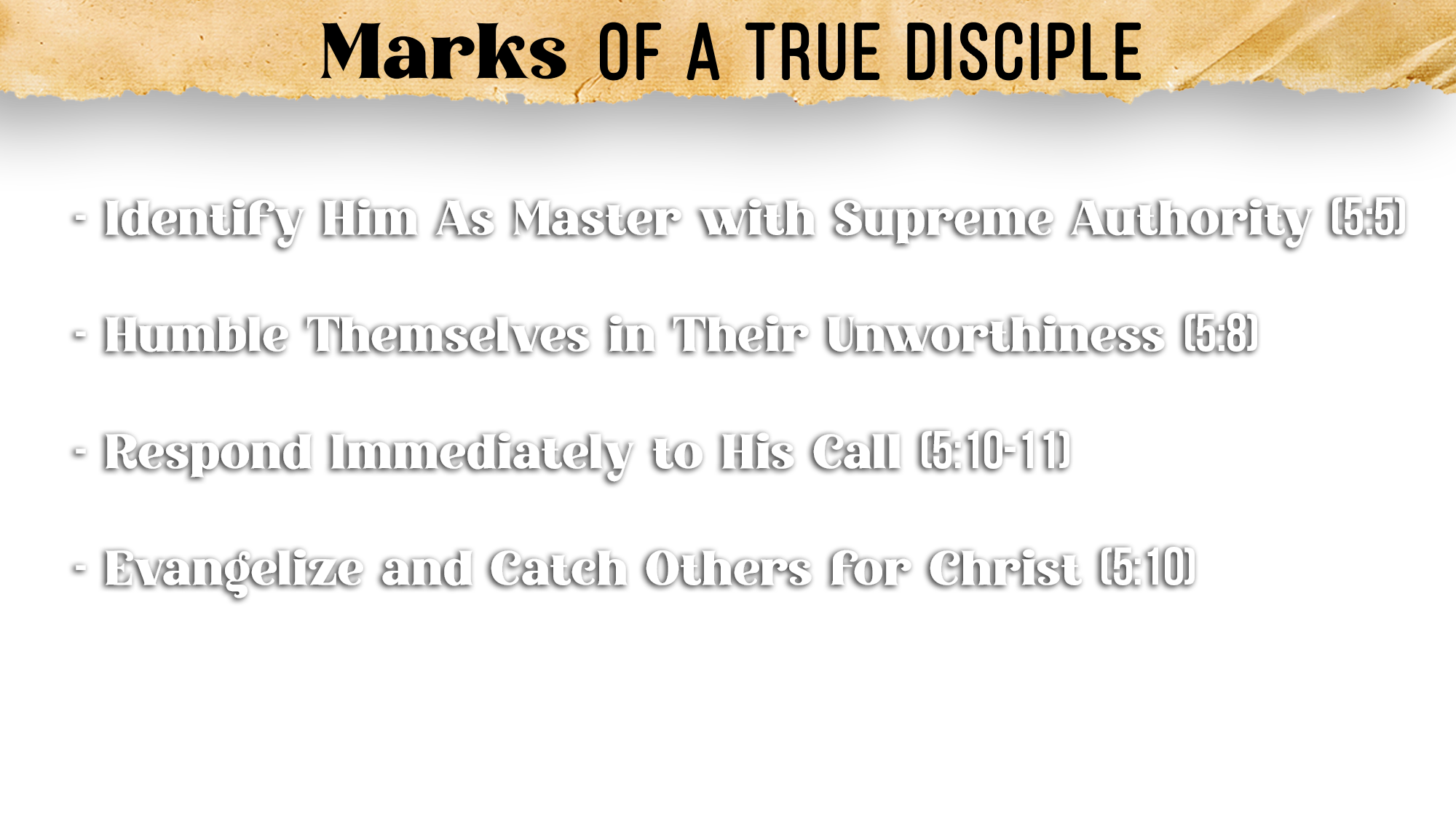 Their sins and shortcomings in God’s sight stand out (Isa. 6:5)
The superiority and worthiness of God Almighty stands out (Ezek. 1:1-28)
This leads to deeper appreciation for His holiness and grace (2 Sam. 7:18)
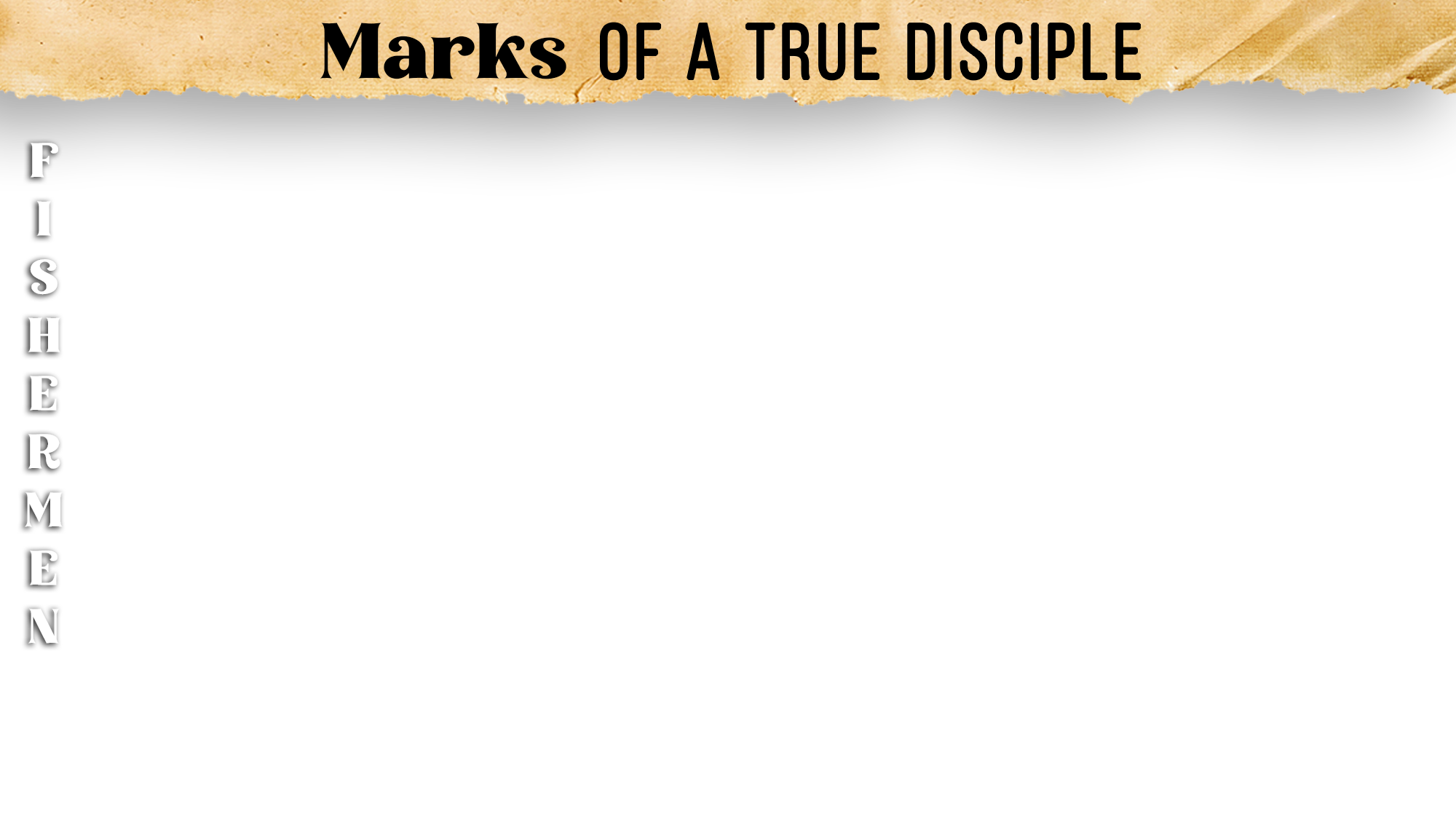 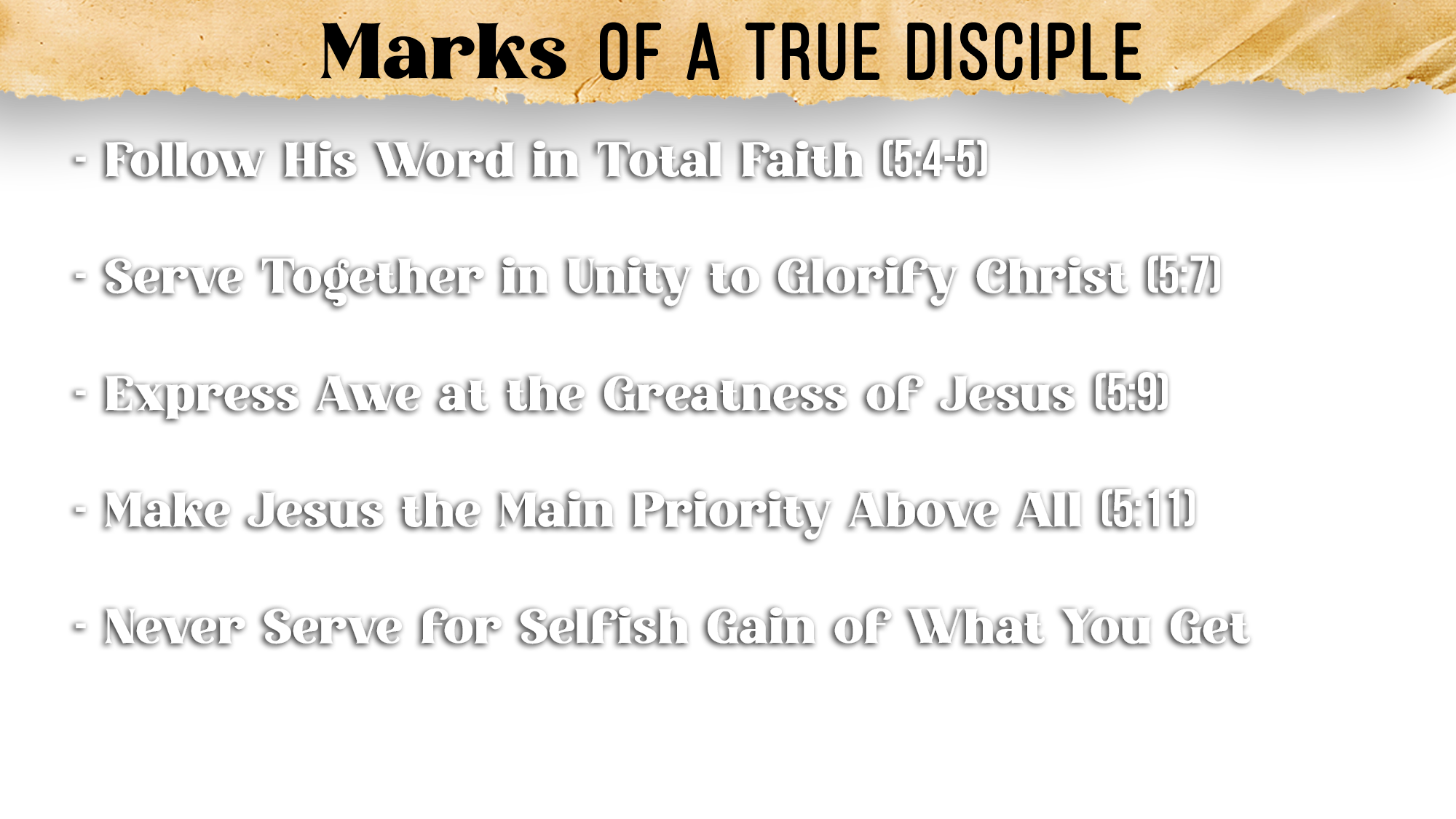 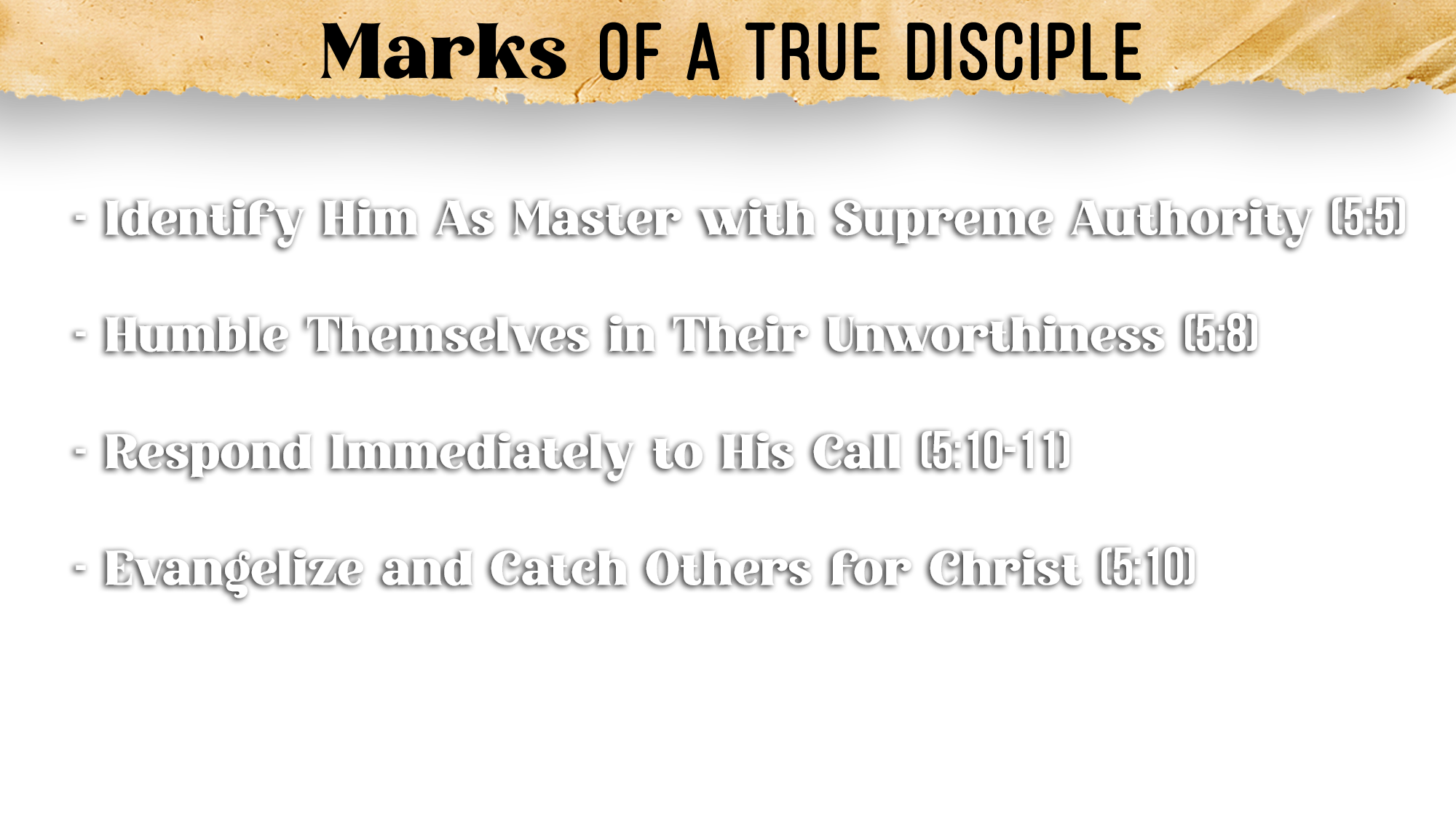 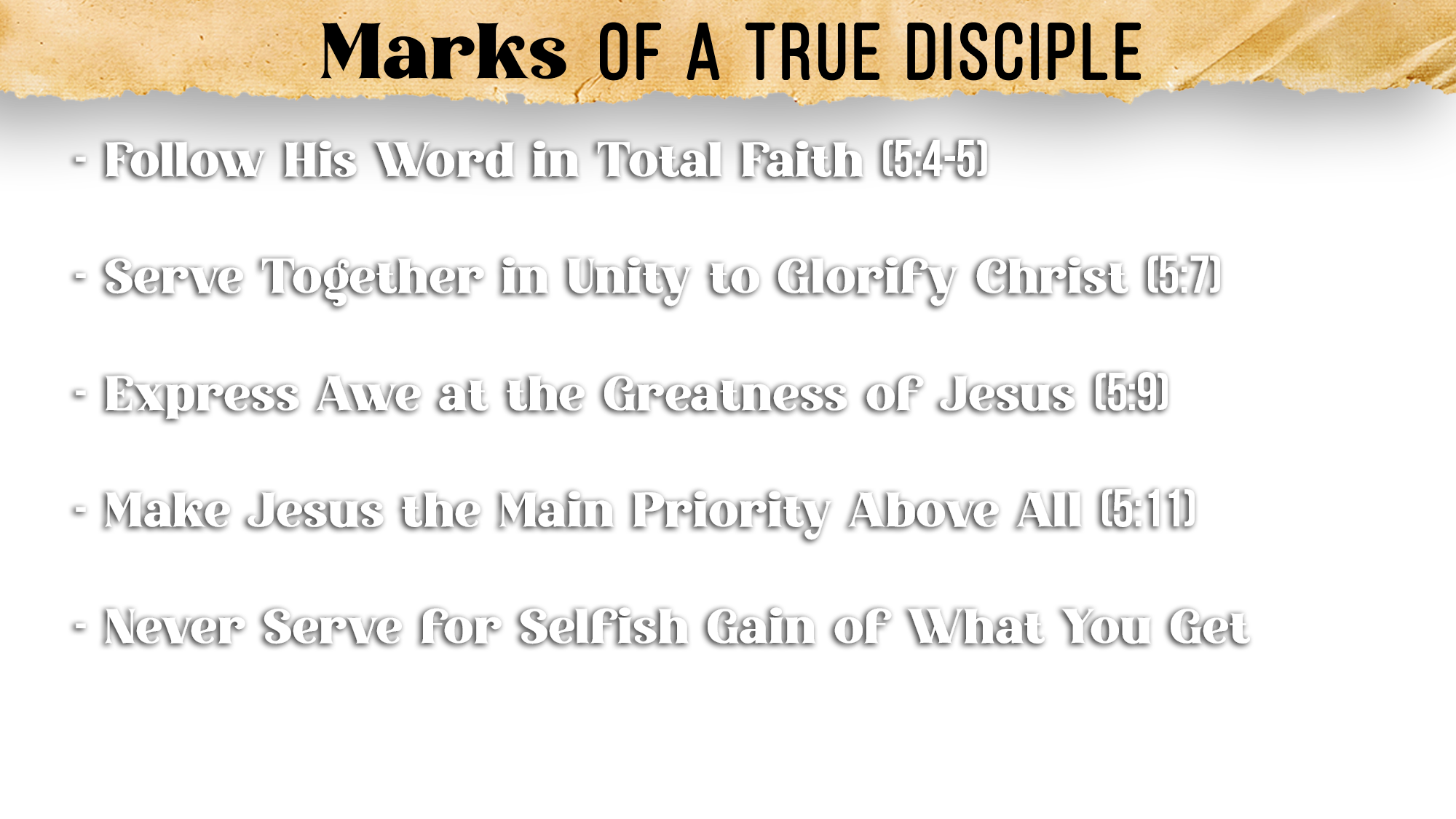 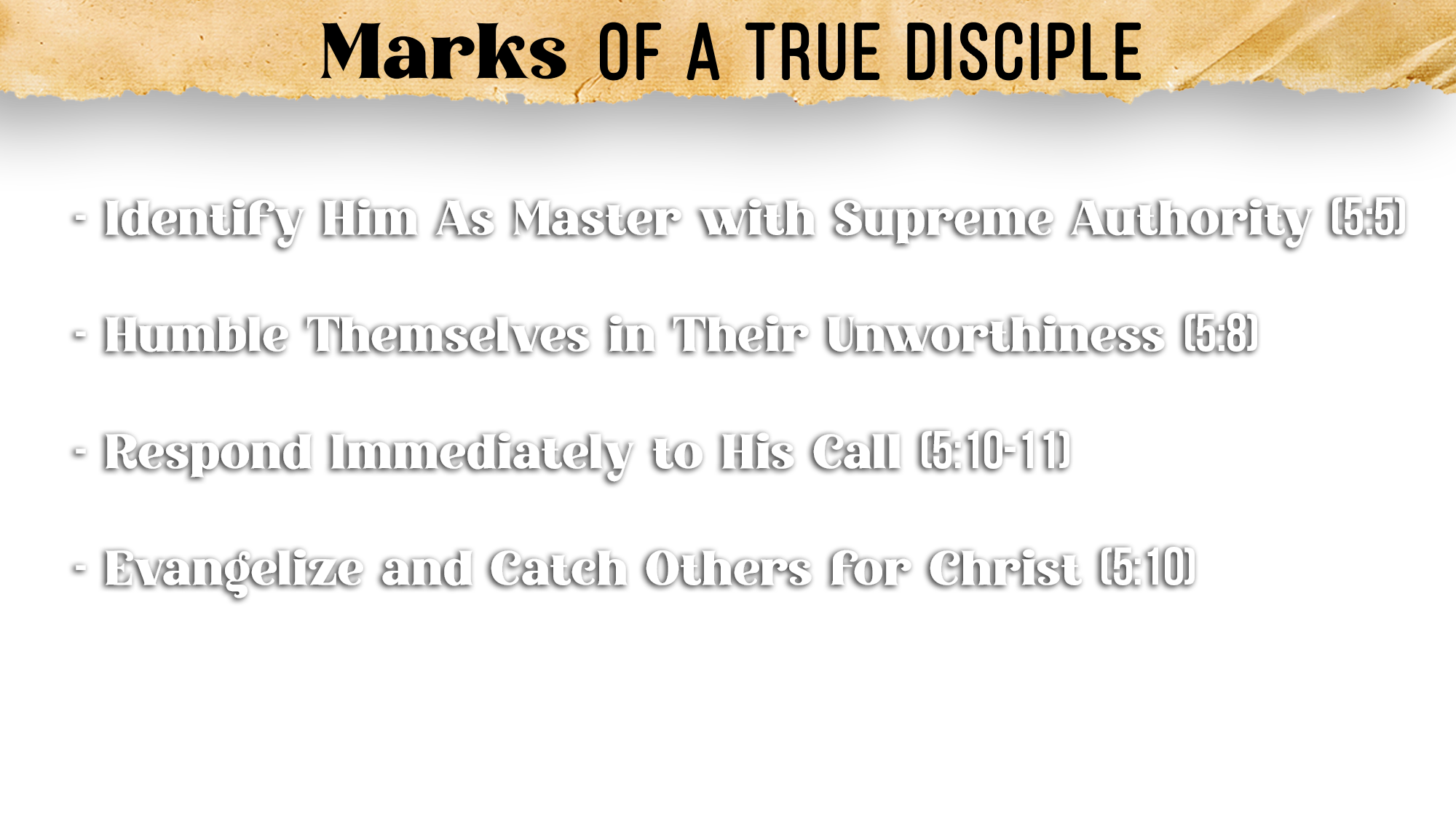 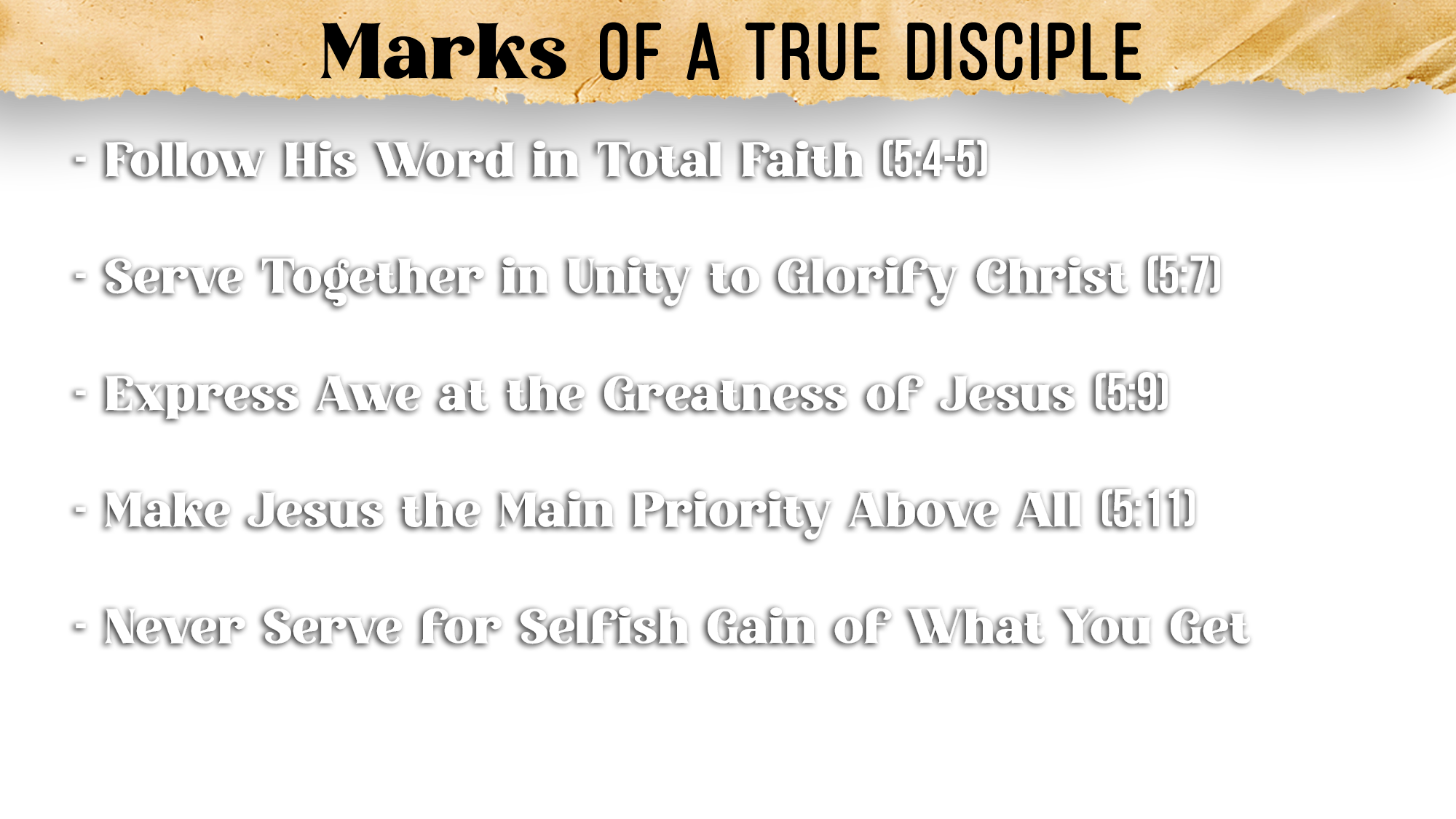 There are things that only God can do—we need to know it (2 Chron. 20:1-13)
God’s power is still at work in our lives—we need to know it (Eph. 3:20; Heb. 13:20-21; Phil. 2:12-13; 2 Cor. 3:5)
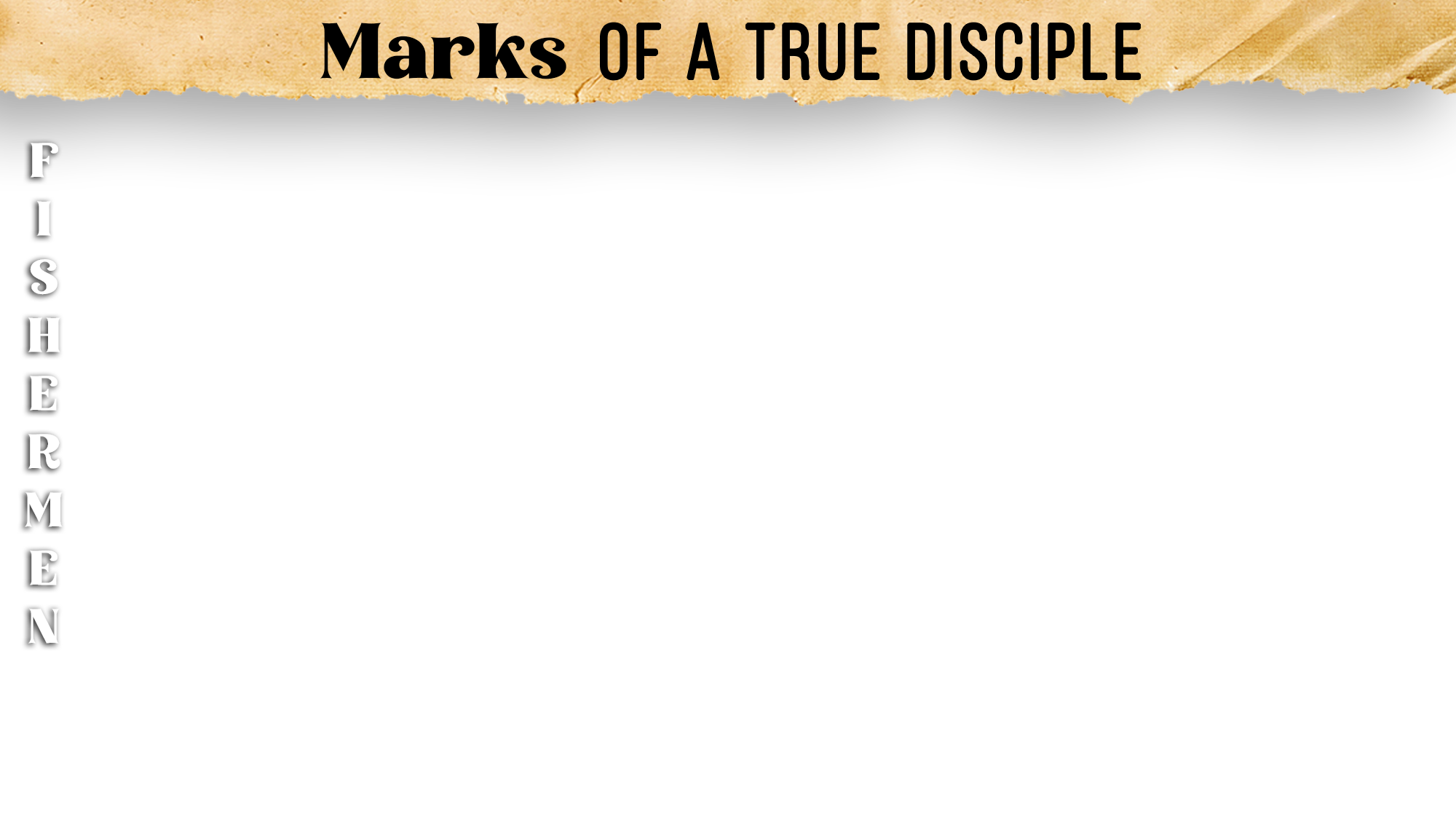 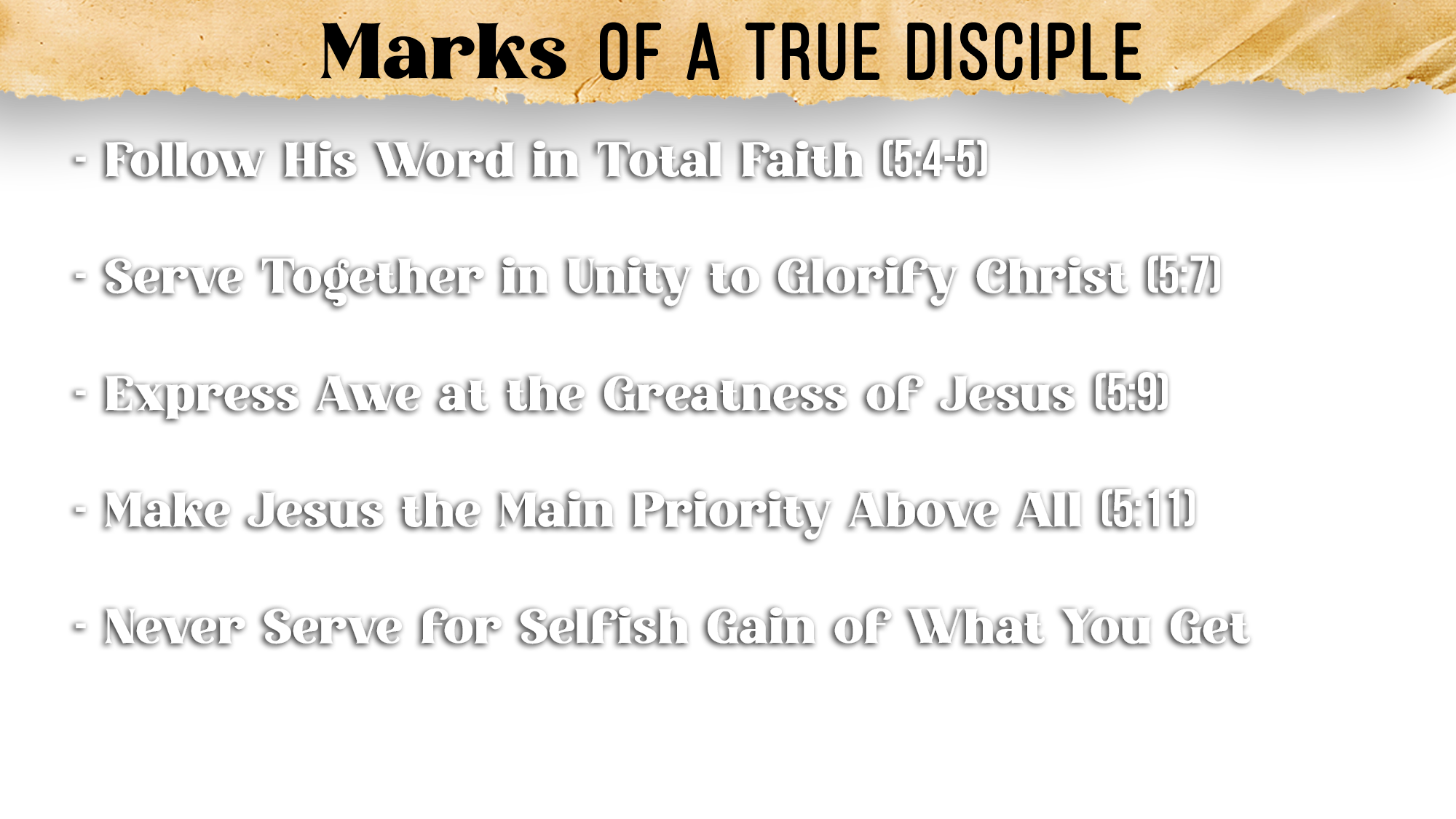 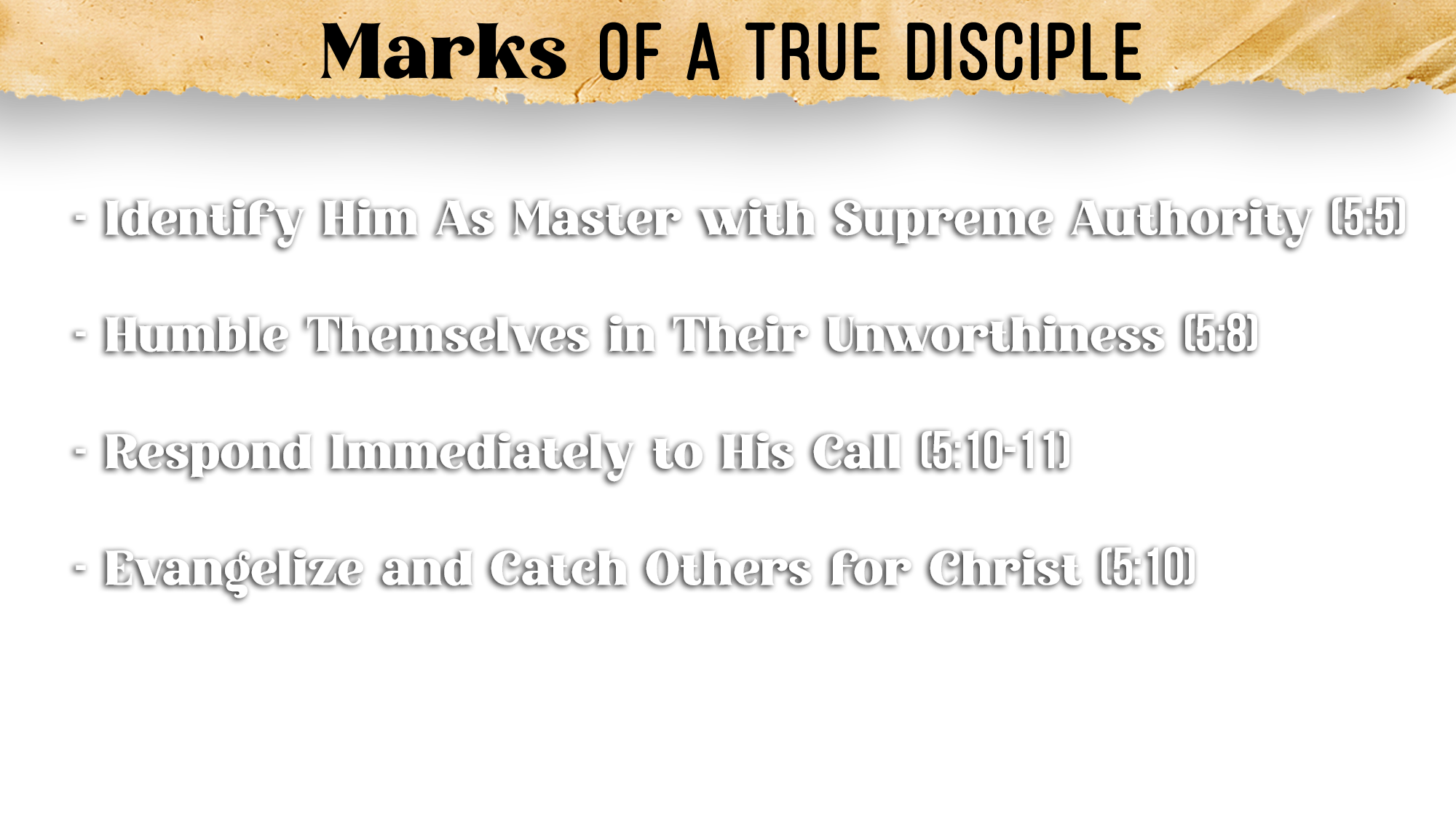 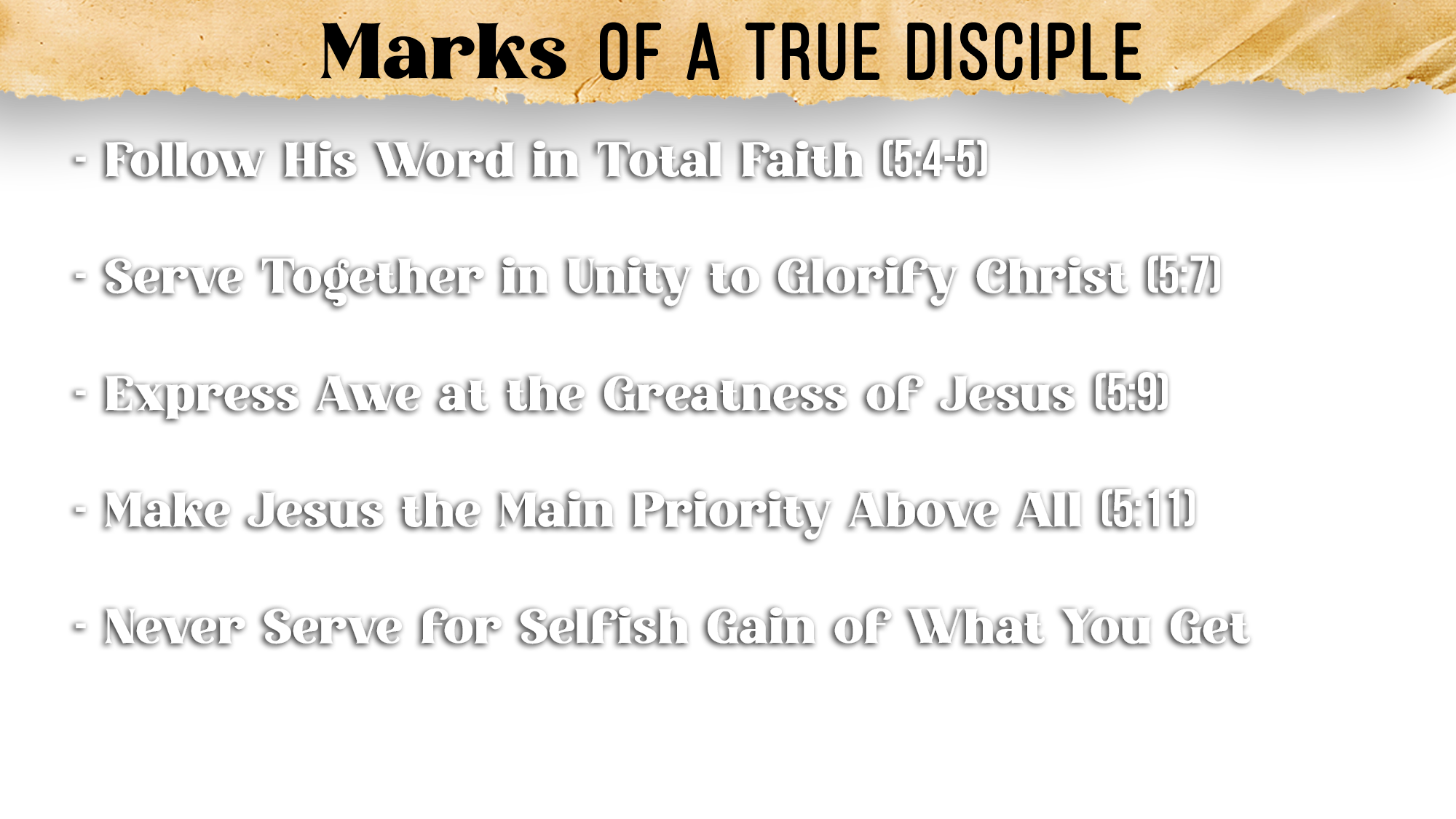 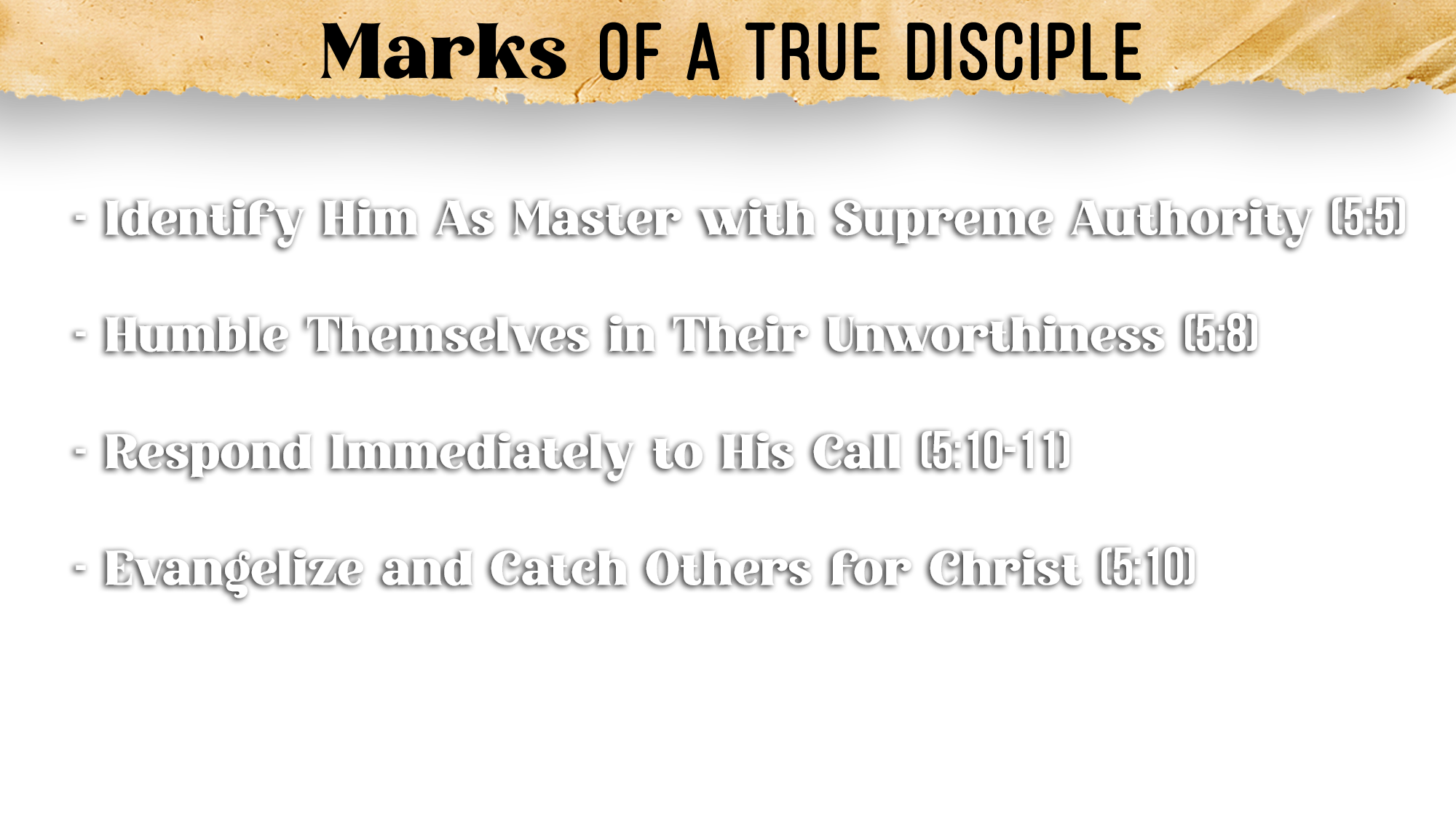 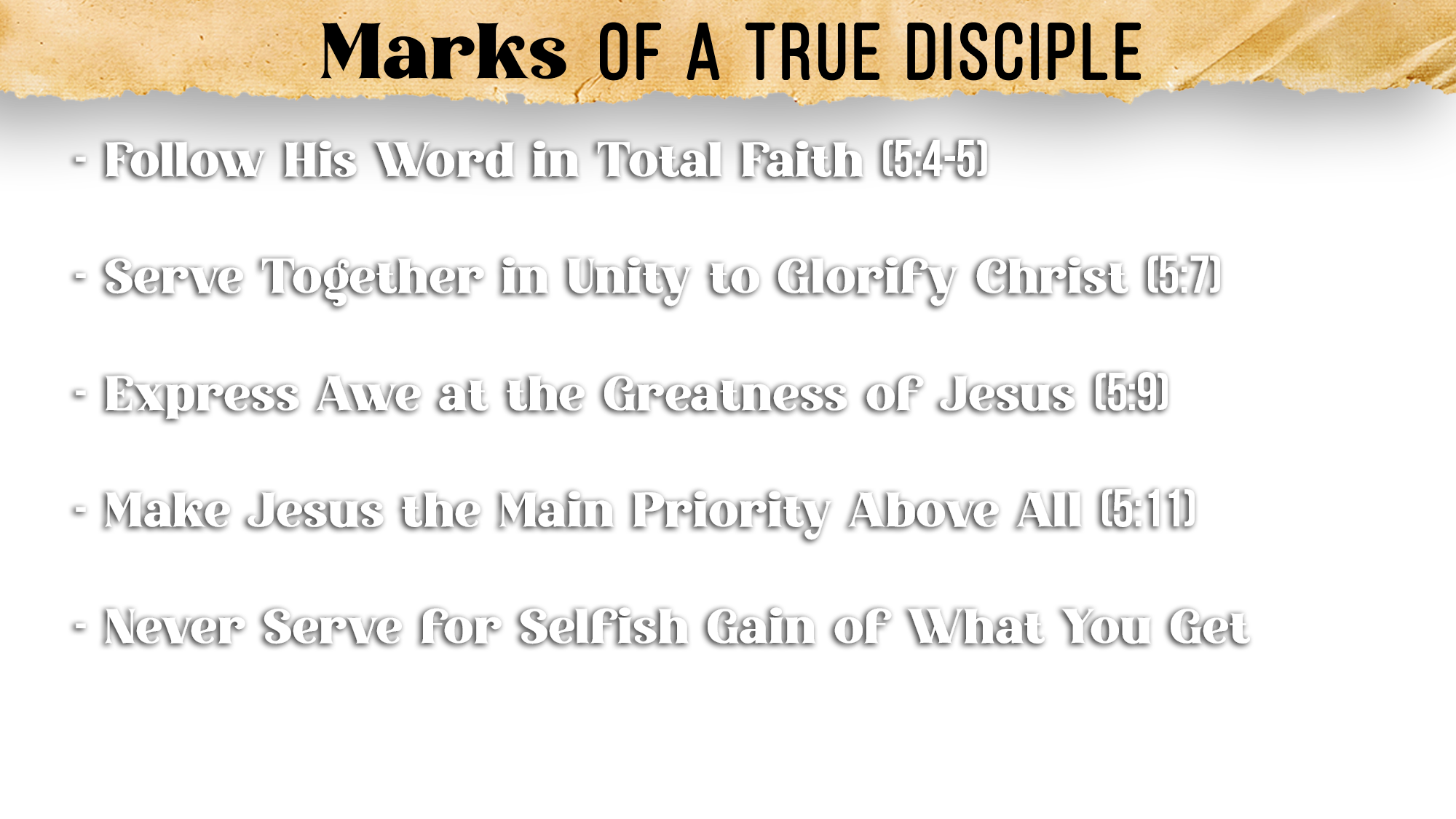 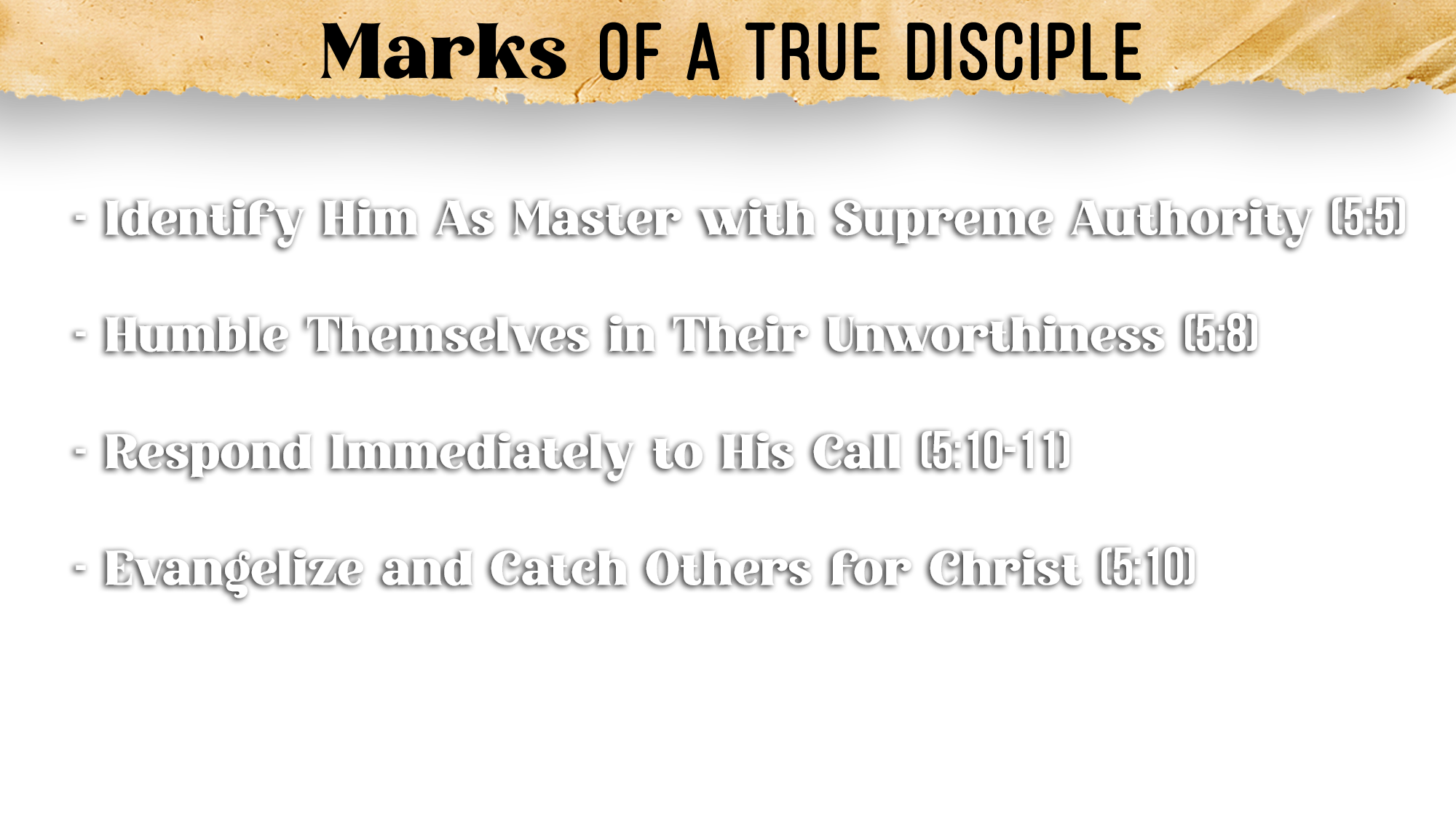 In “From now on,” Jesus changed their life’s direction and purpose
There is no delay in their giddy-up and go for the Lord (2 Cor. 6:2; Heb. 6:1; 13:12-13)
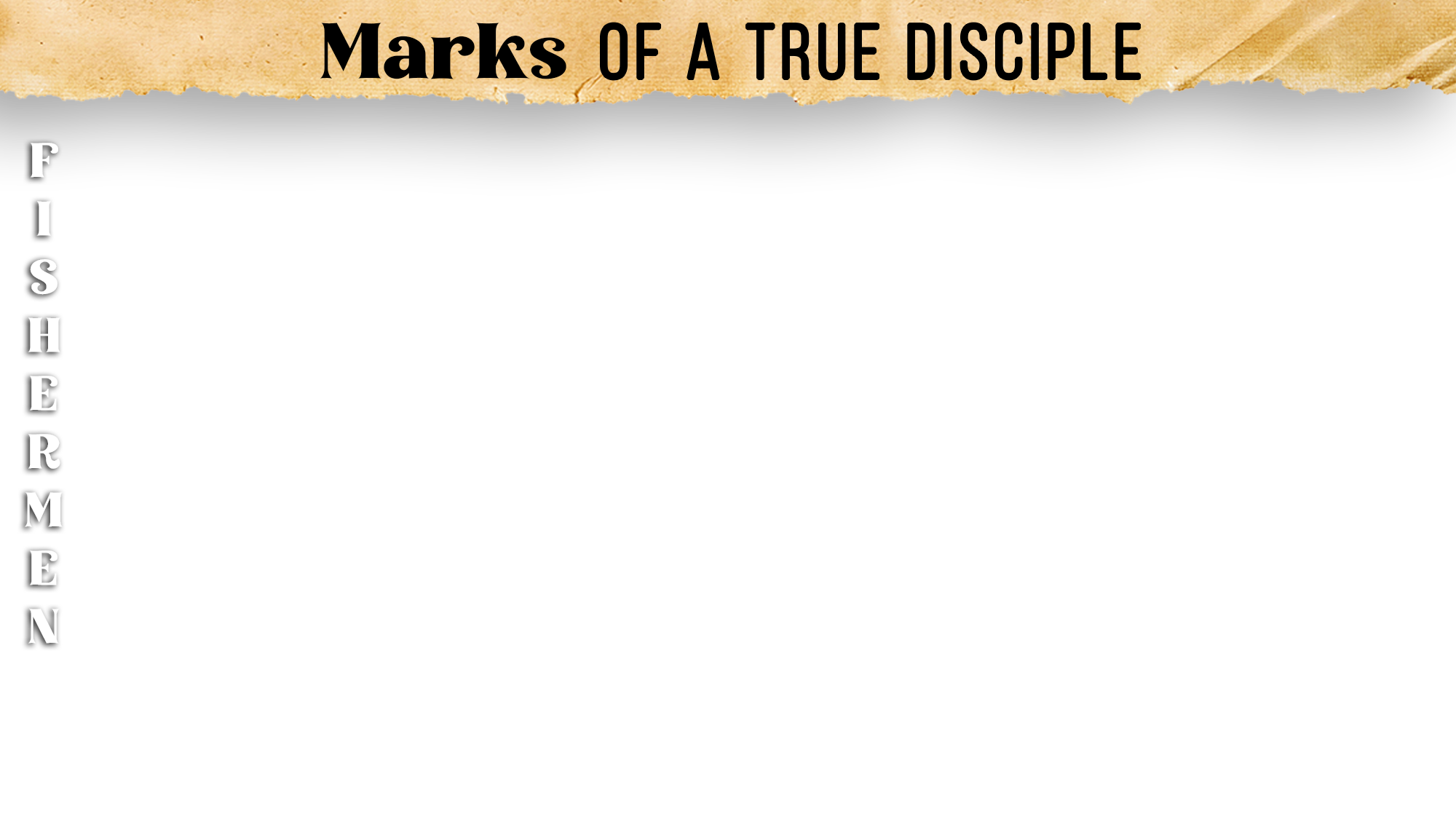 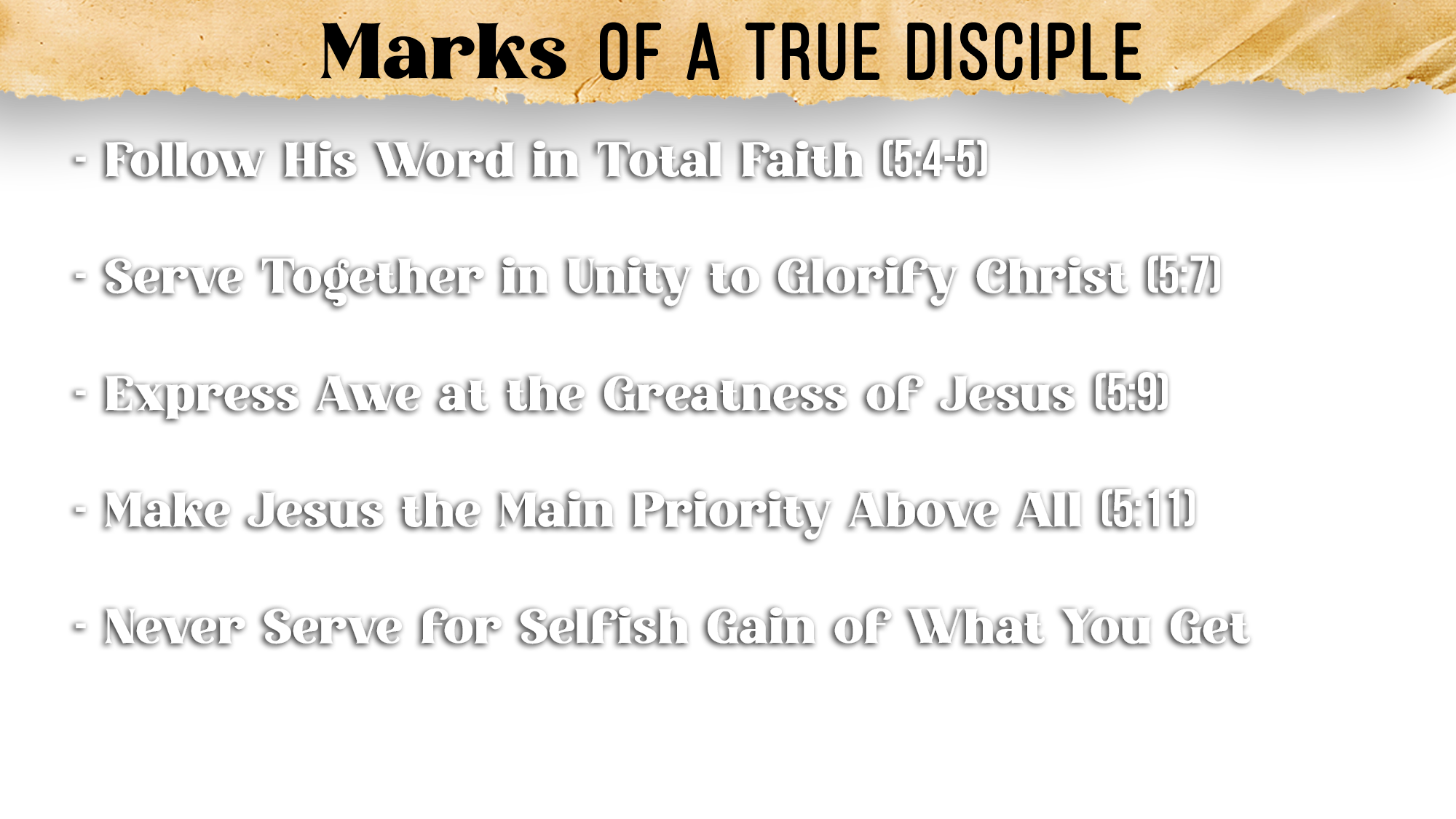 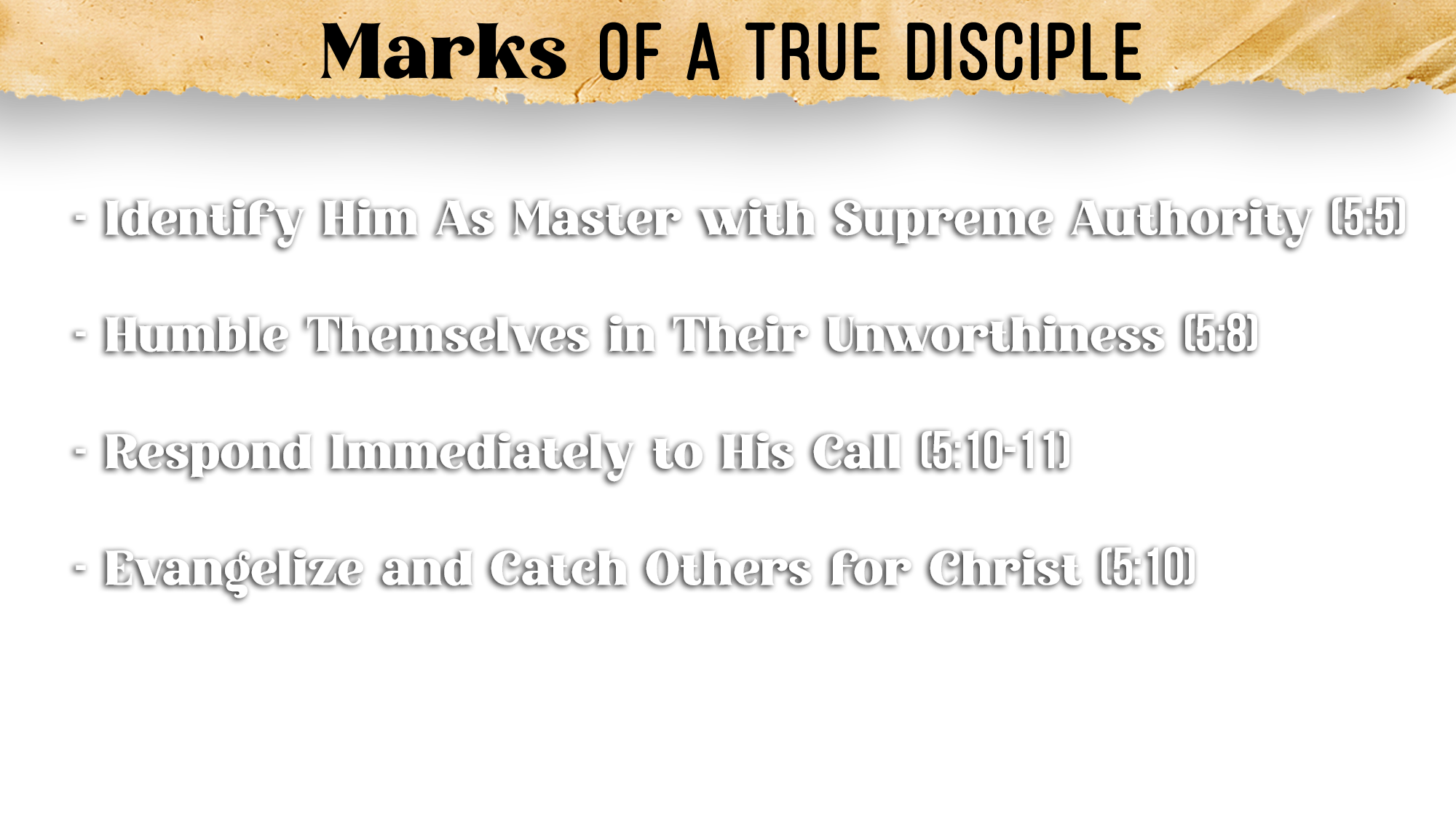 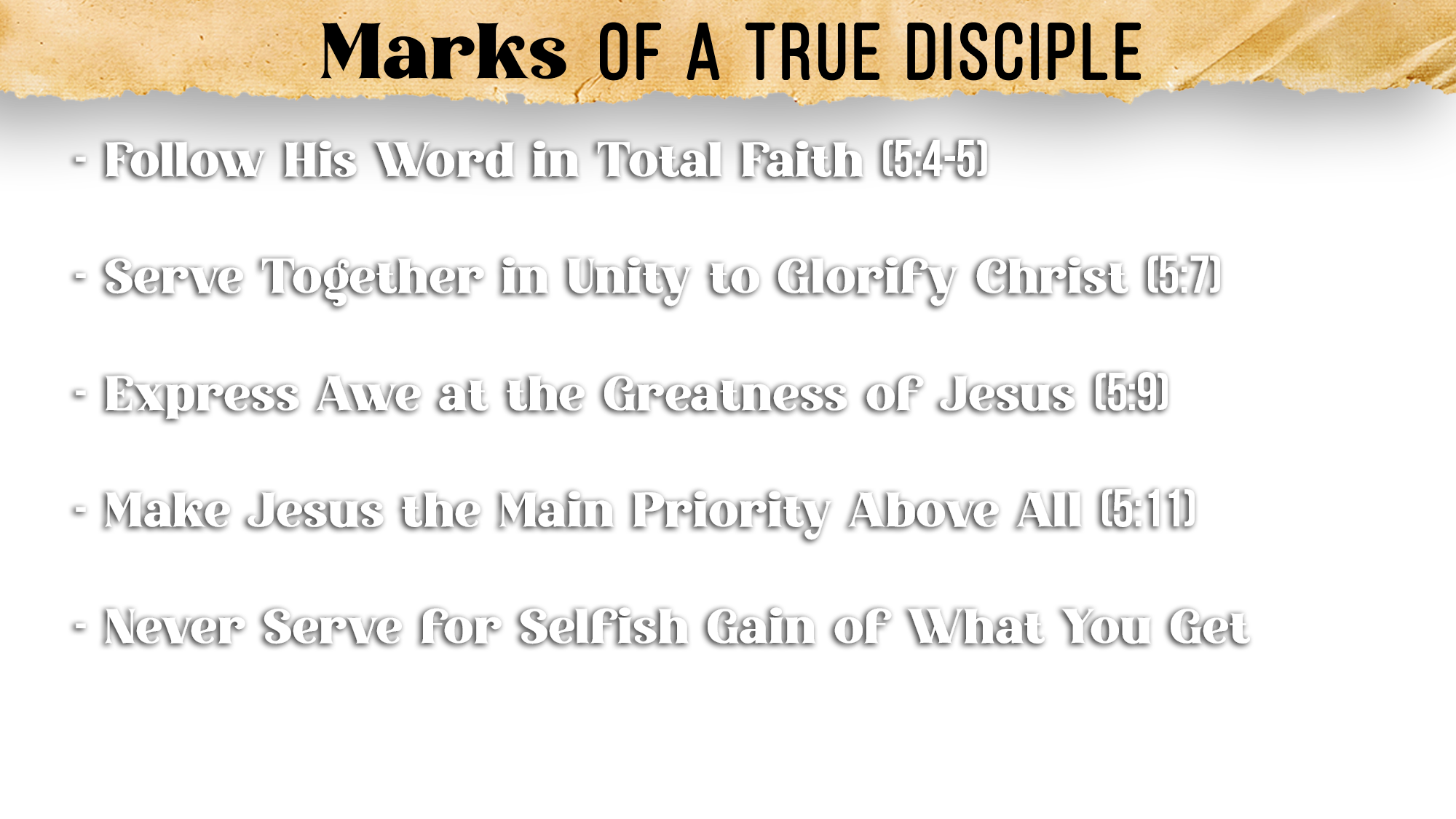 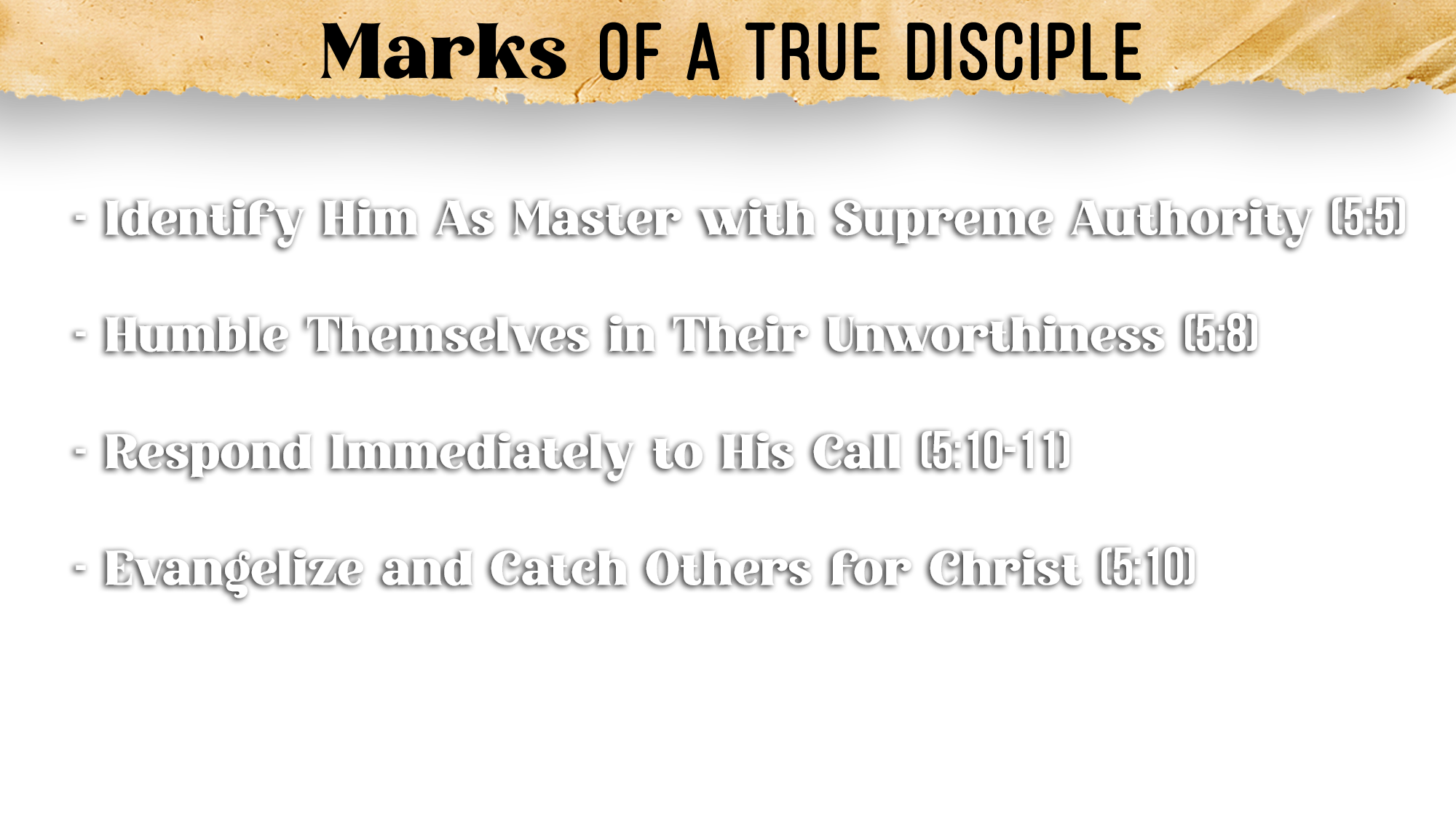 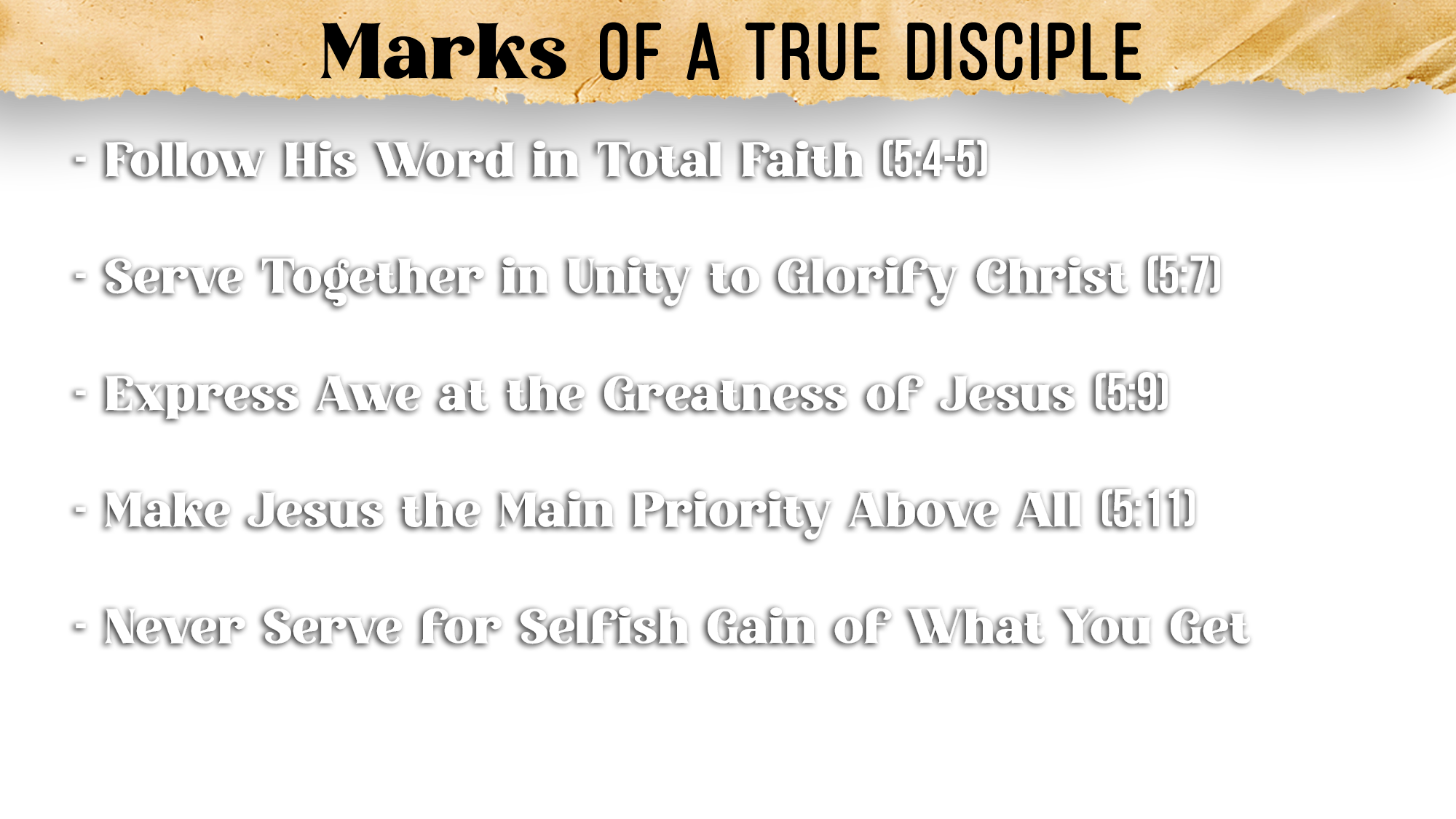 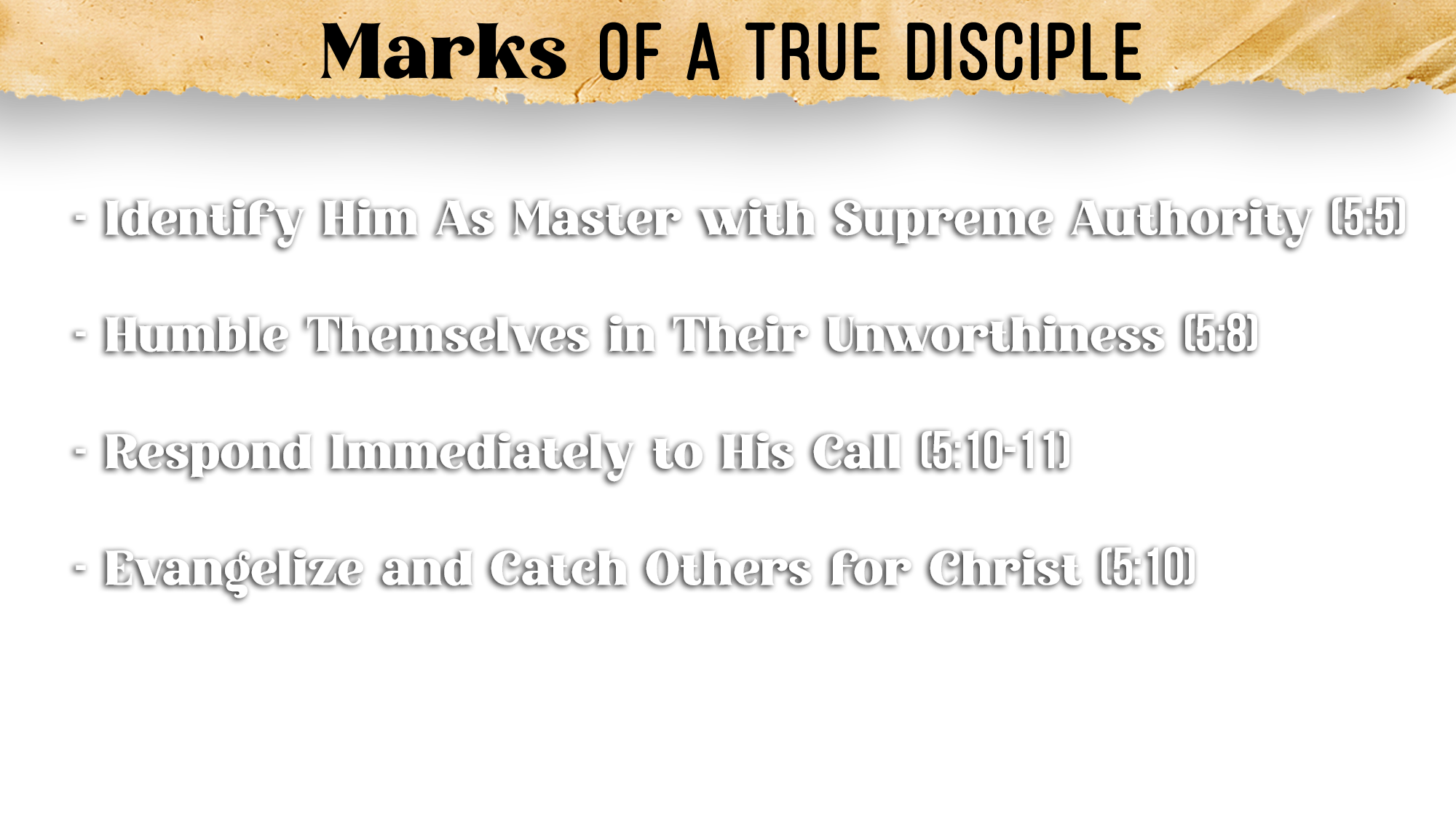 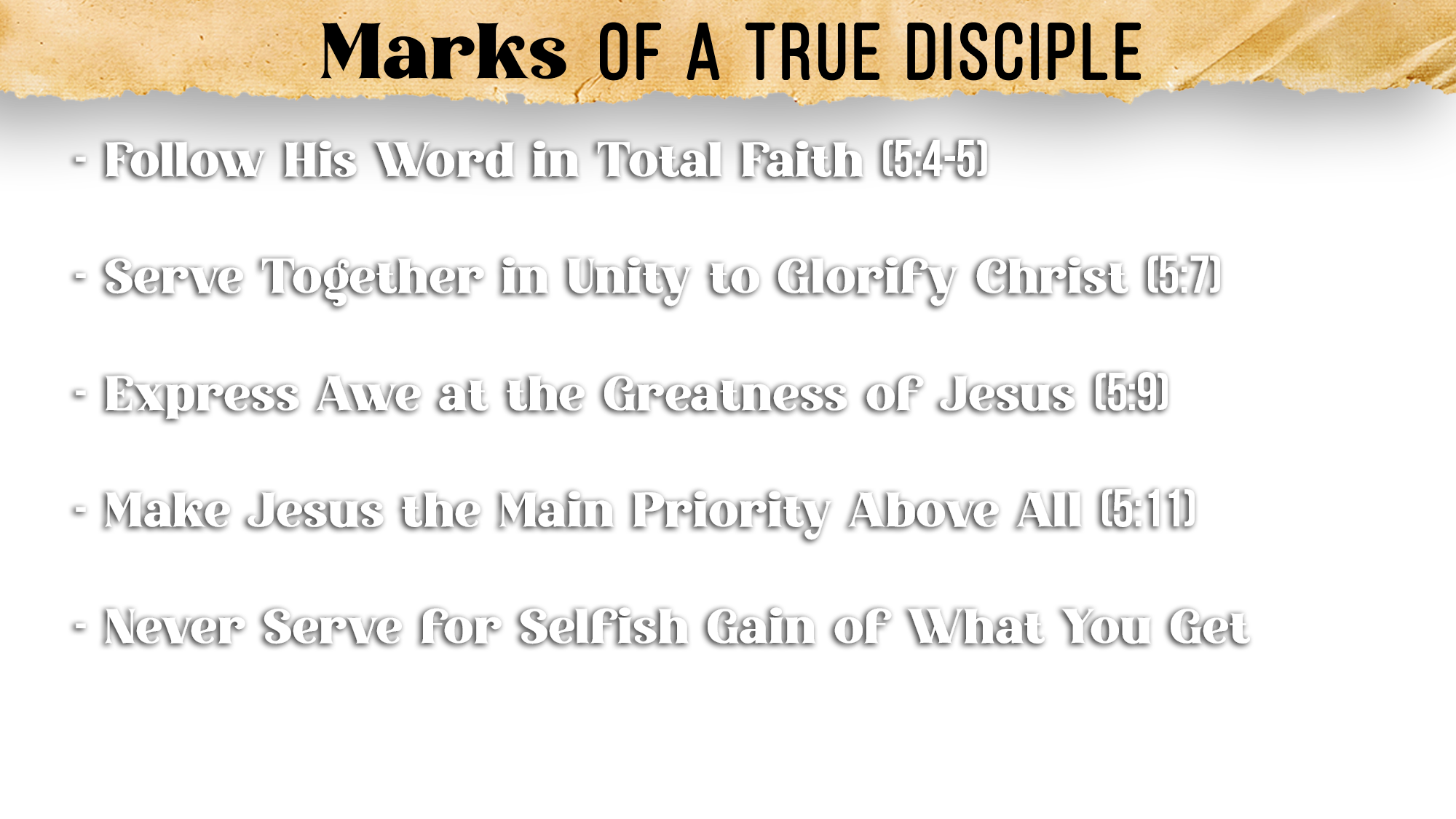 They do not allow things of this life to take the Lord out of first place (Matt. 6:33; 10:37-39; Col. 1:18)
They trust the Lord to bless them as they sacrifice for Him (Mk. 10:29-30)
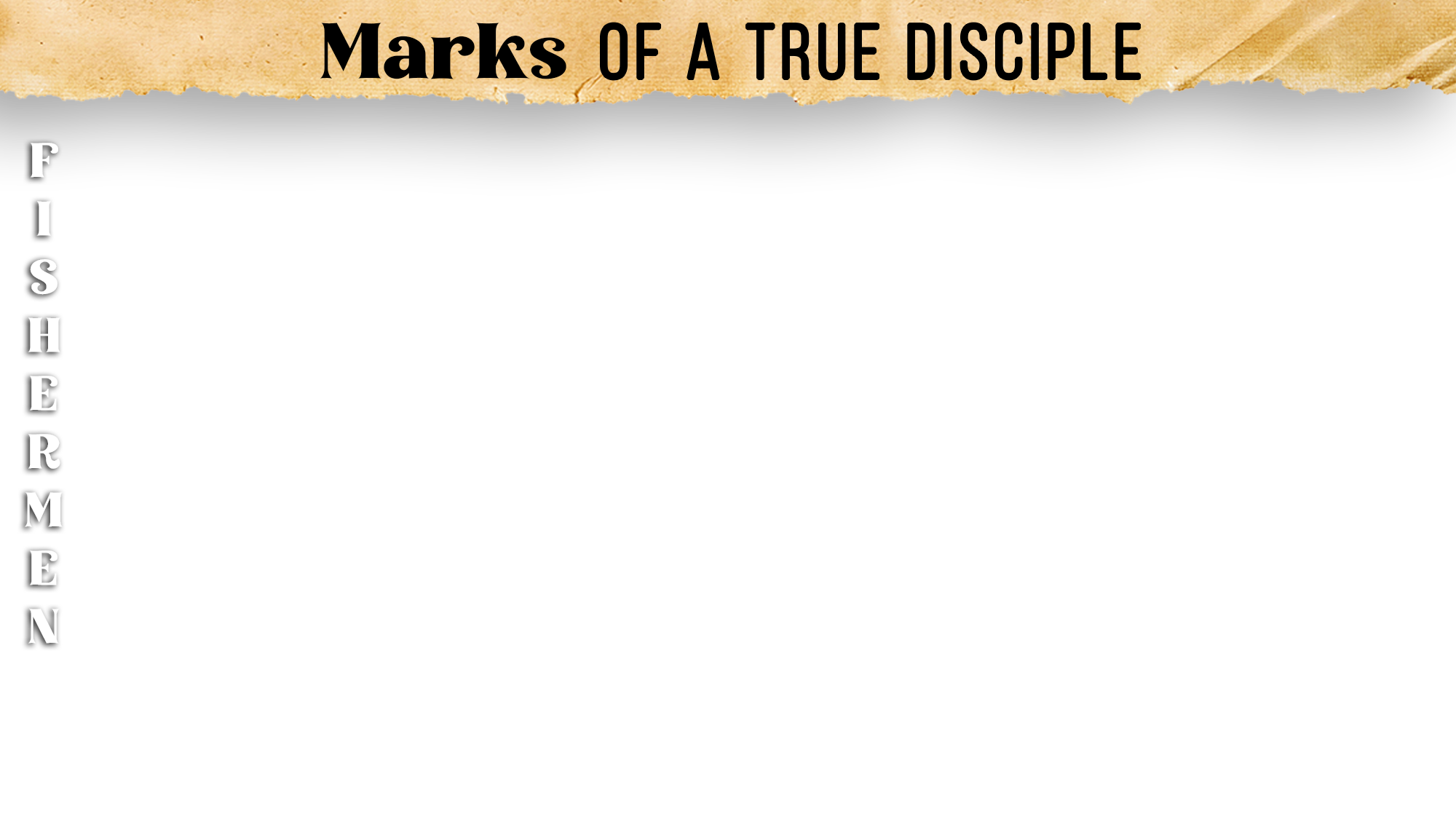 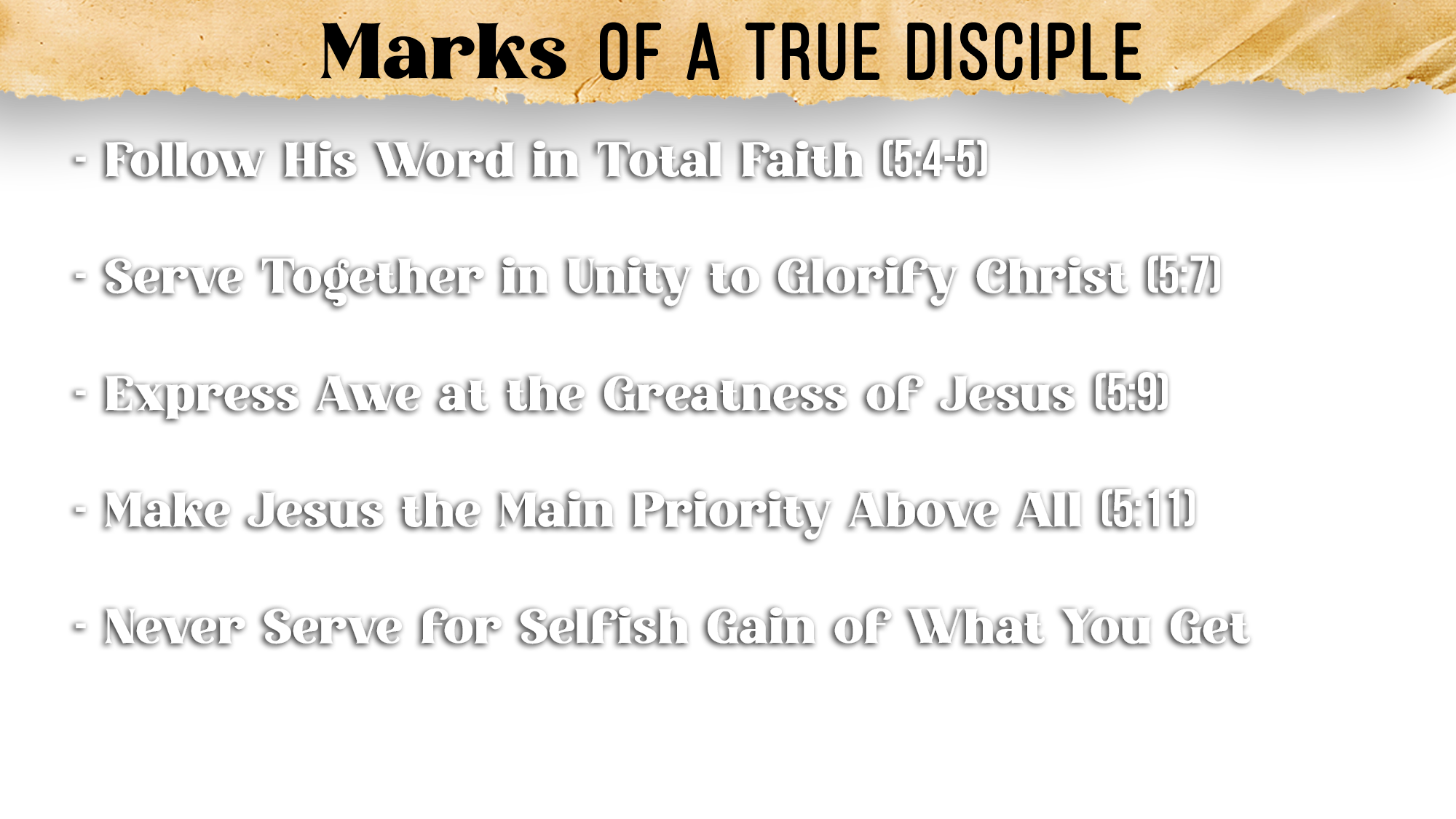 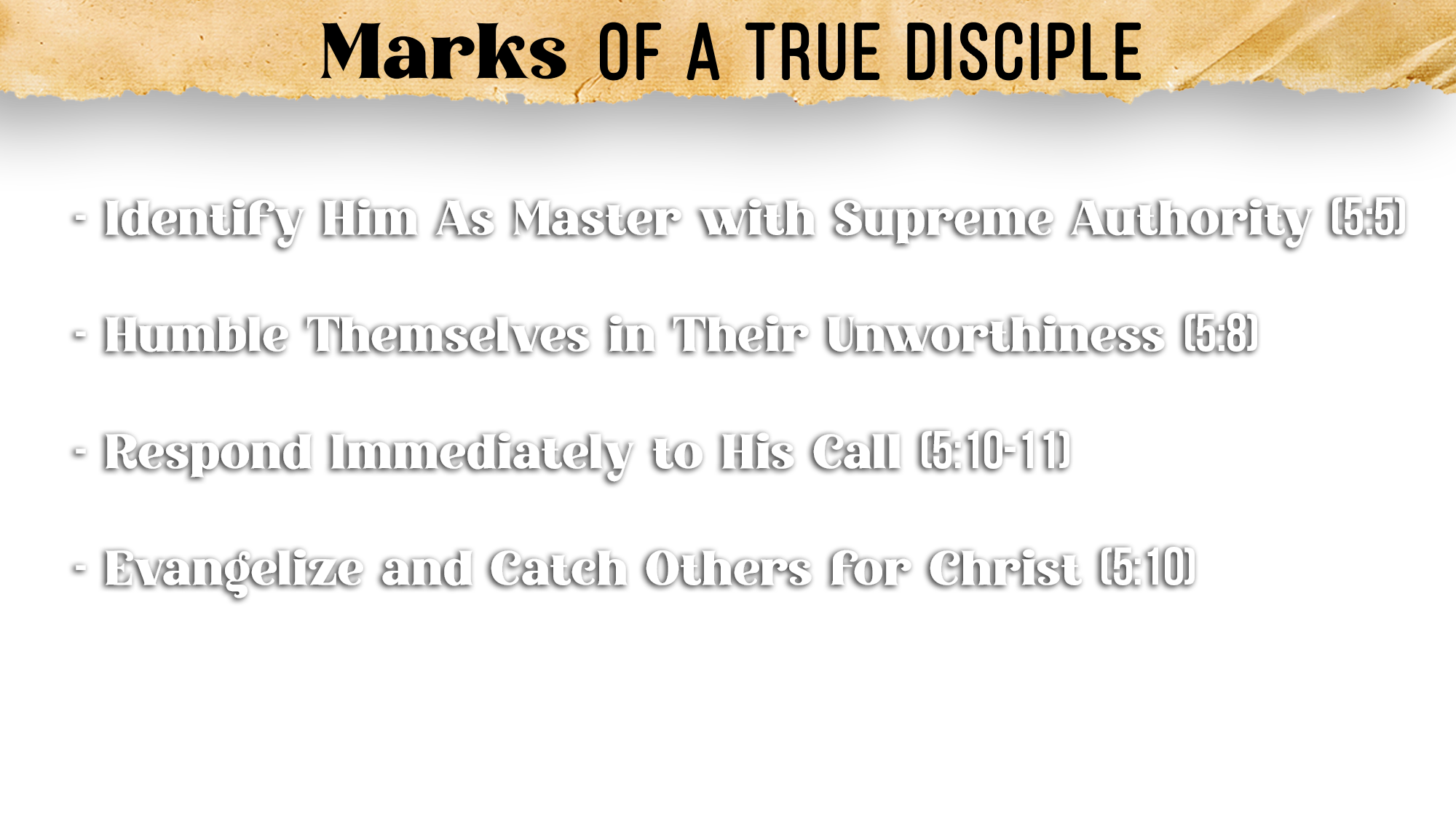 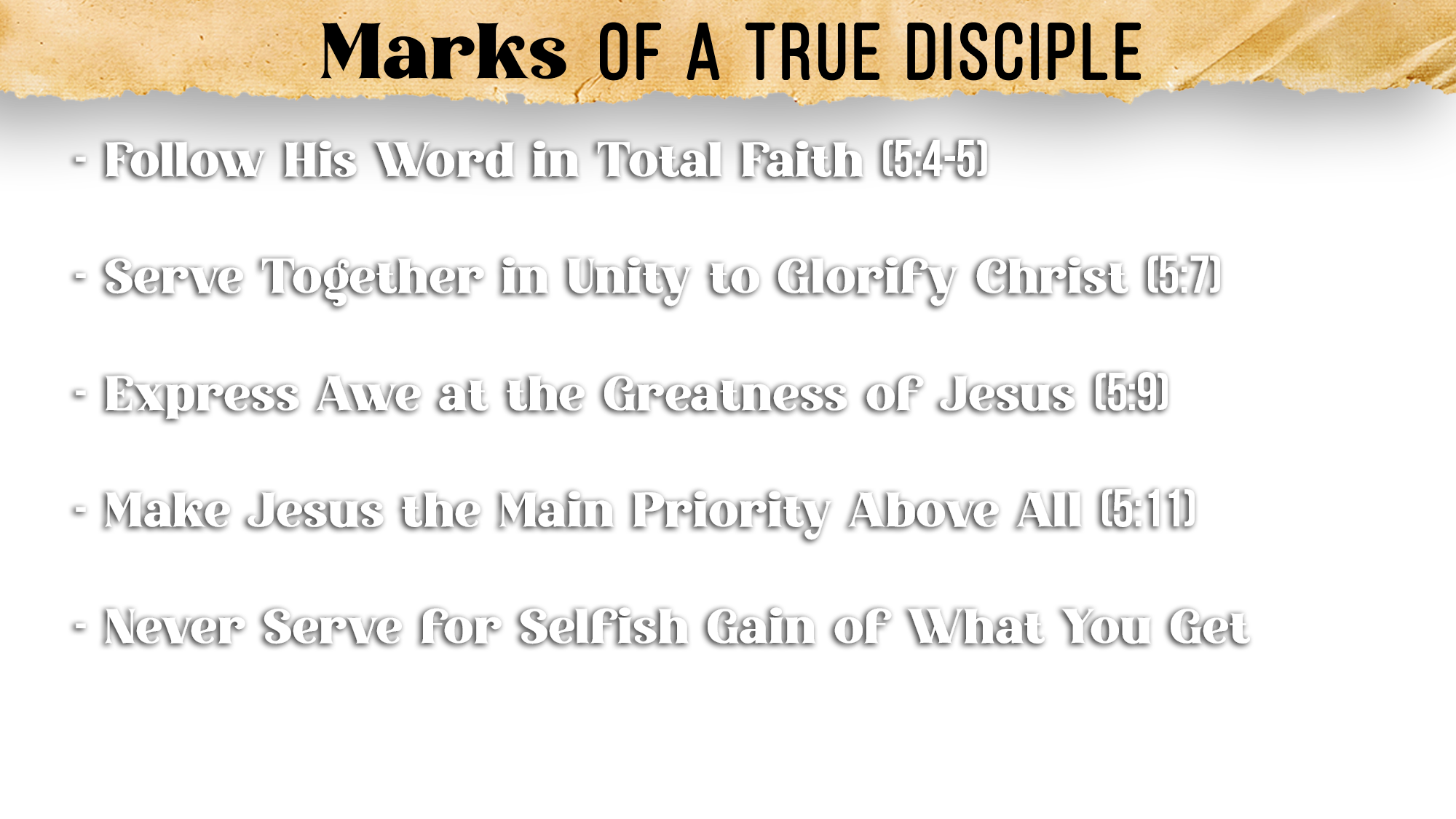 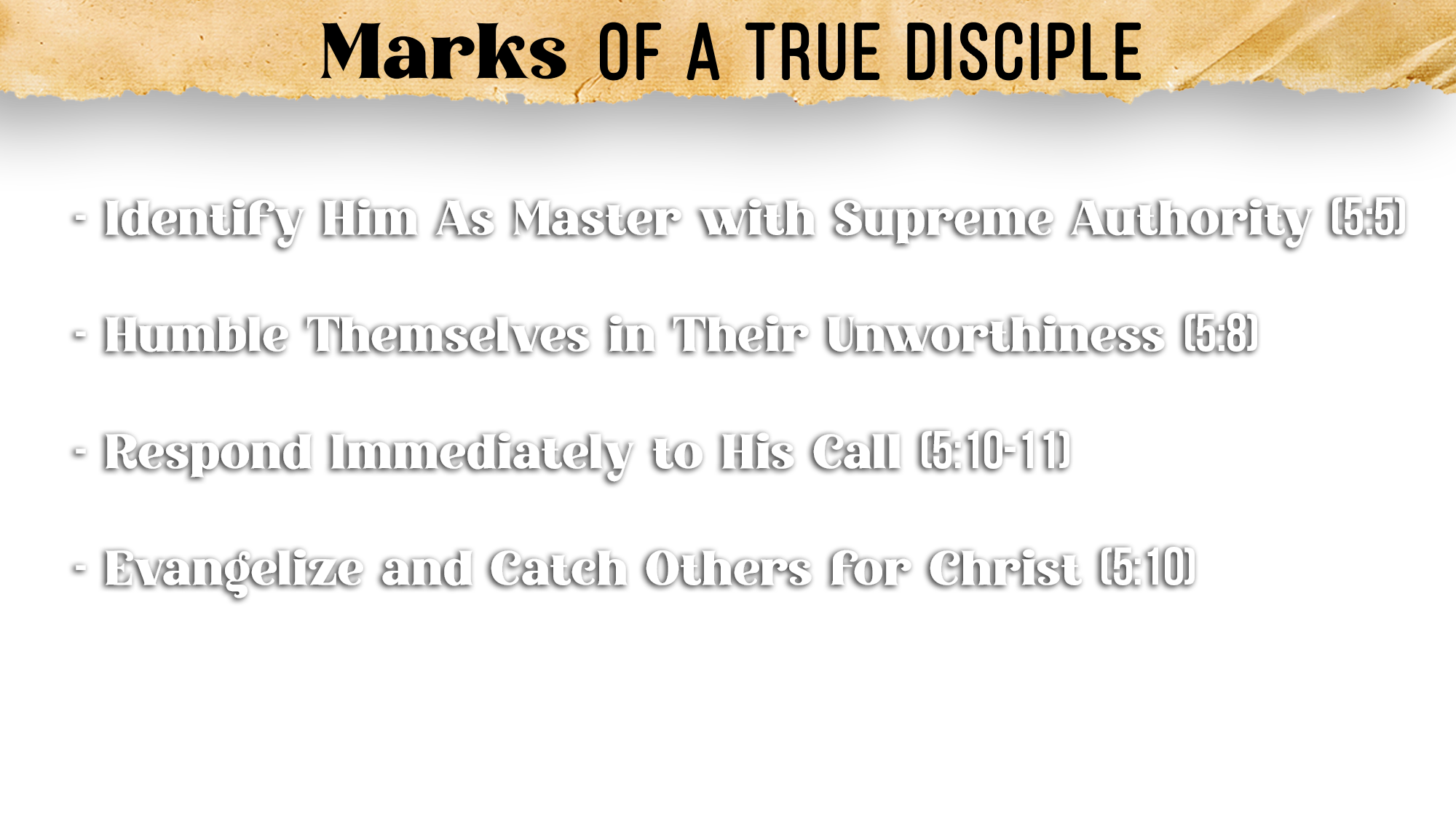 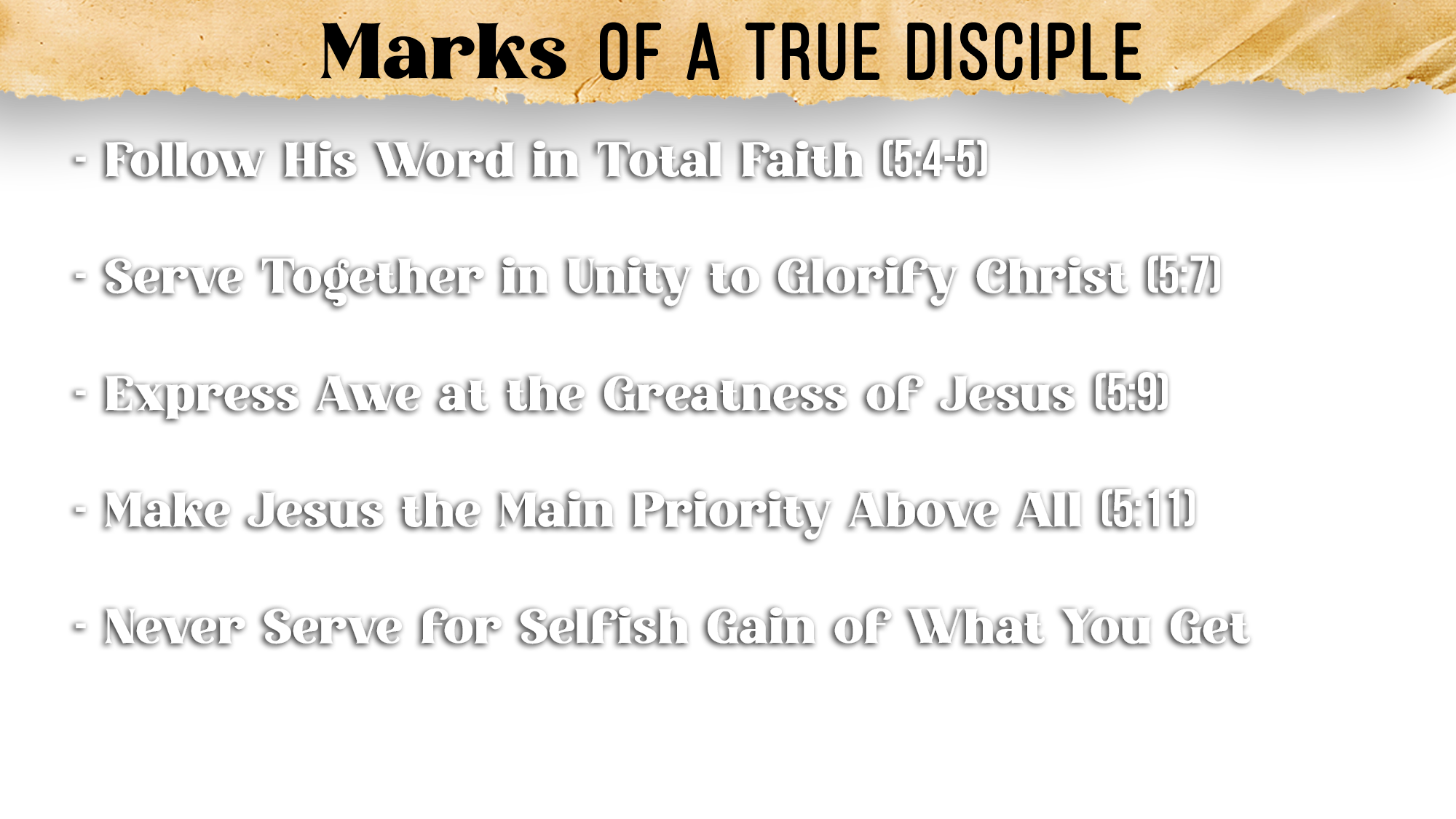 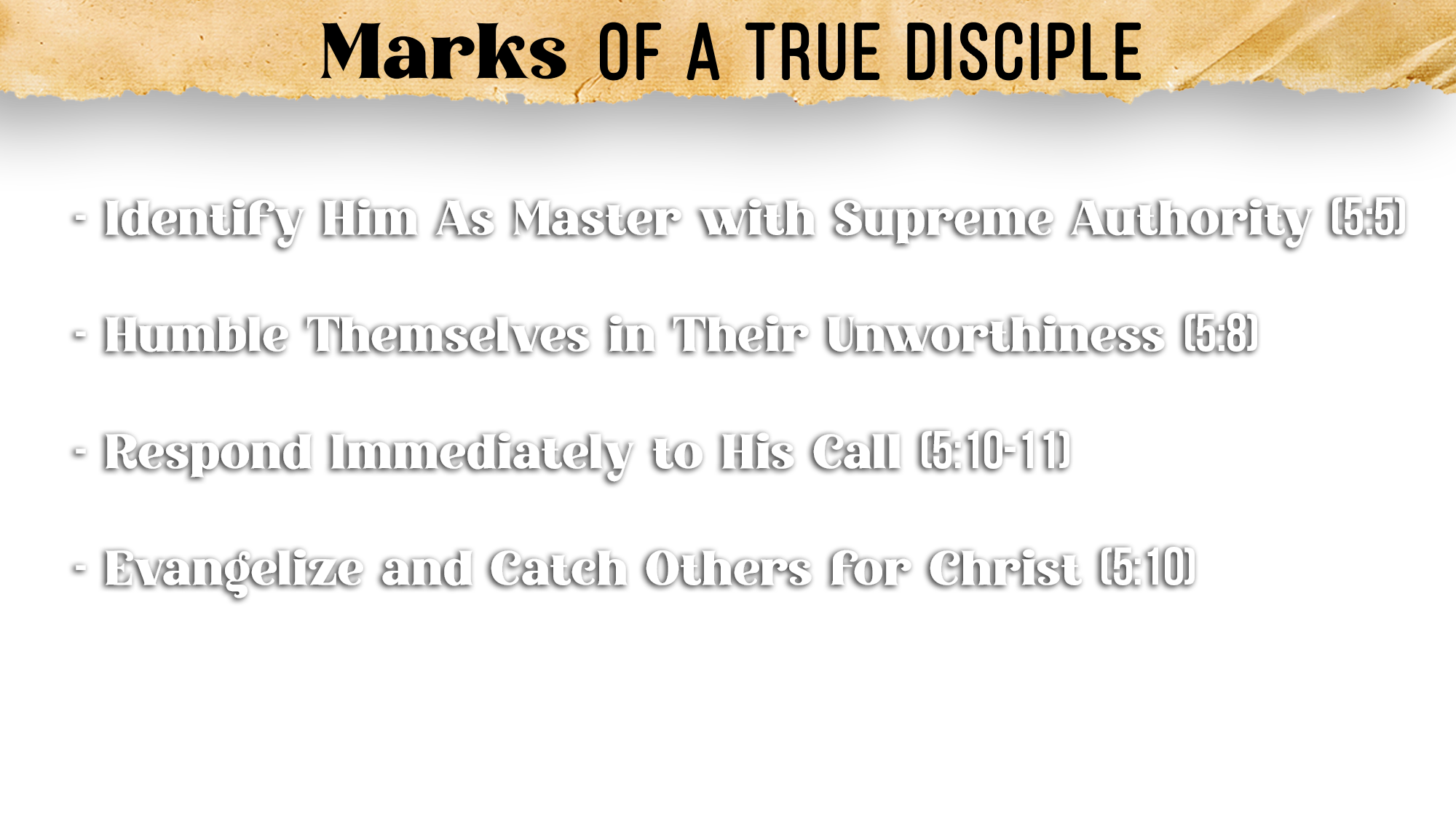 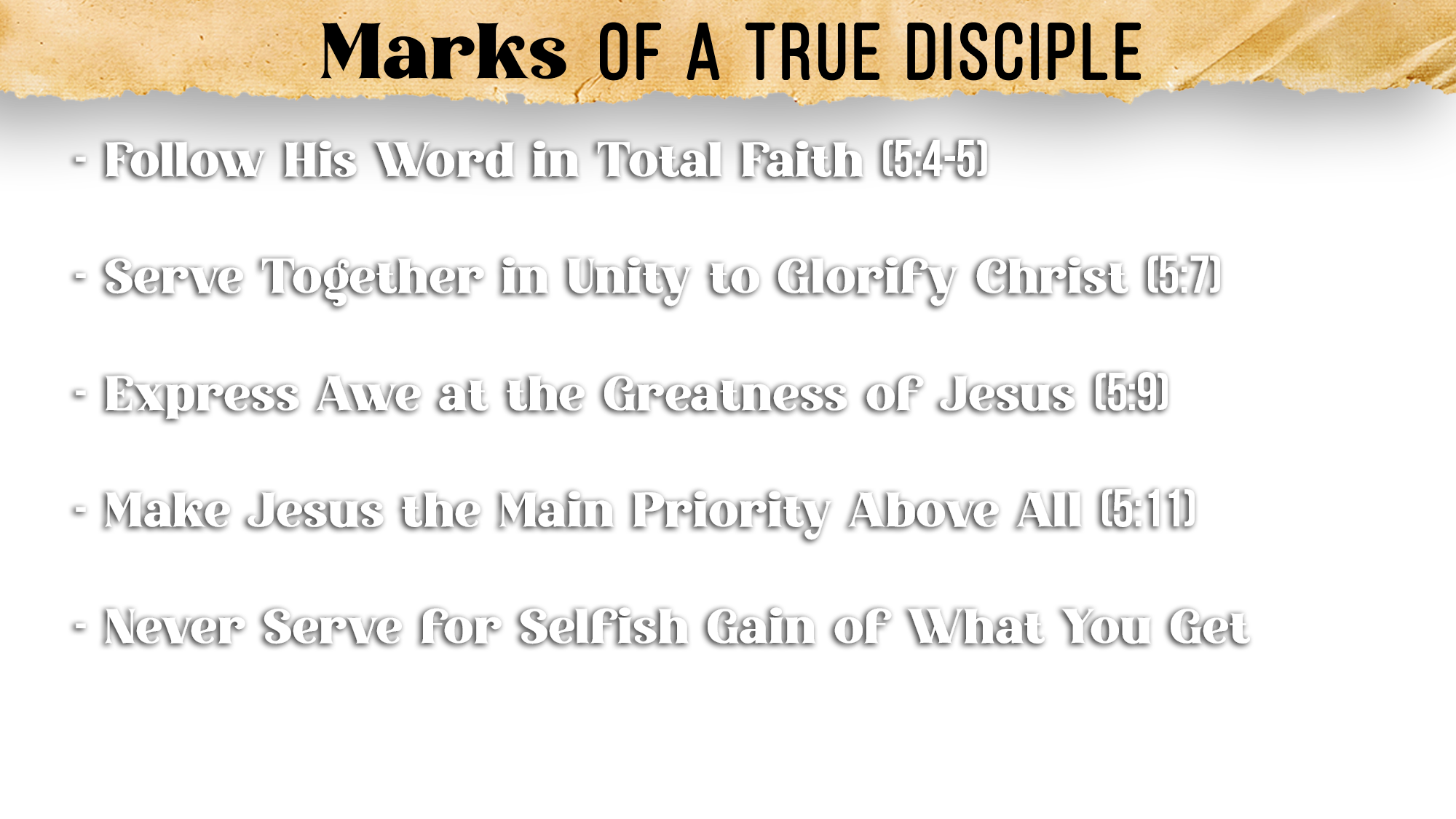 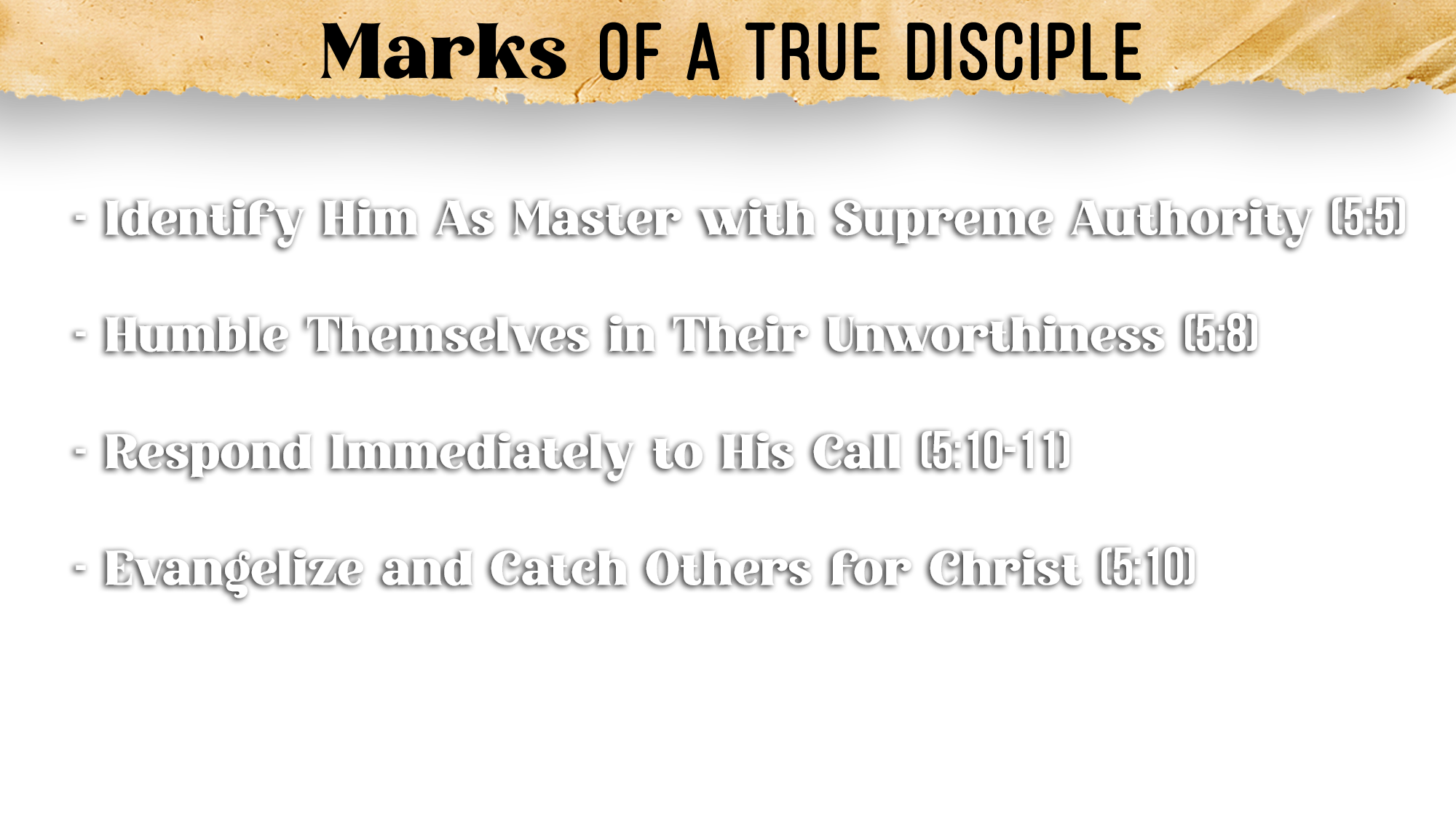 They don’t just “fish” for men (Mt. 4:19), they go to “catch men” (Lk. 5:10)
They recognize it is the Lord who makes and equips them (Matt. 28:20)
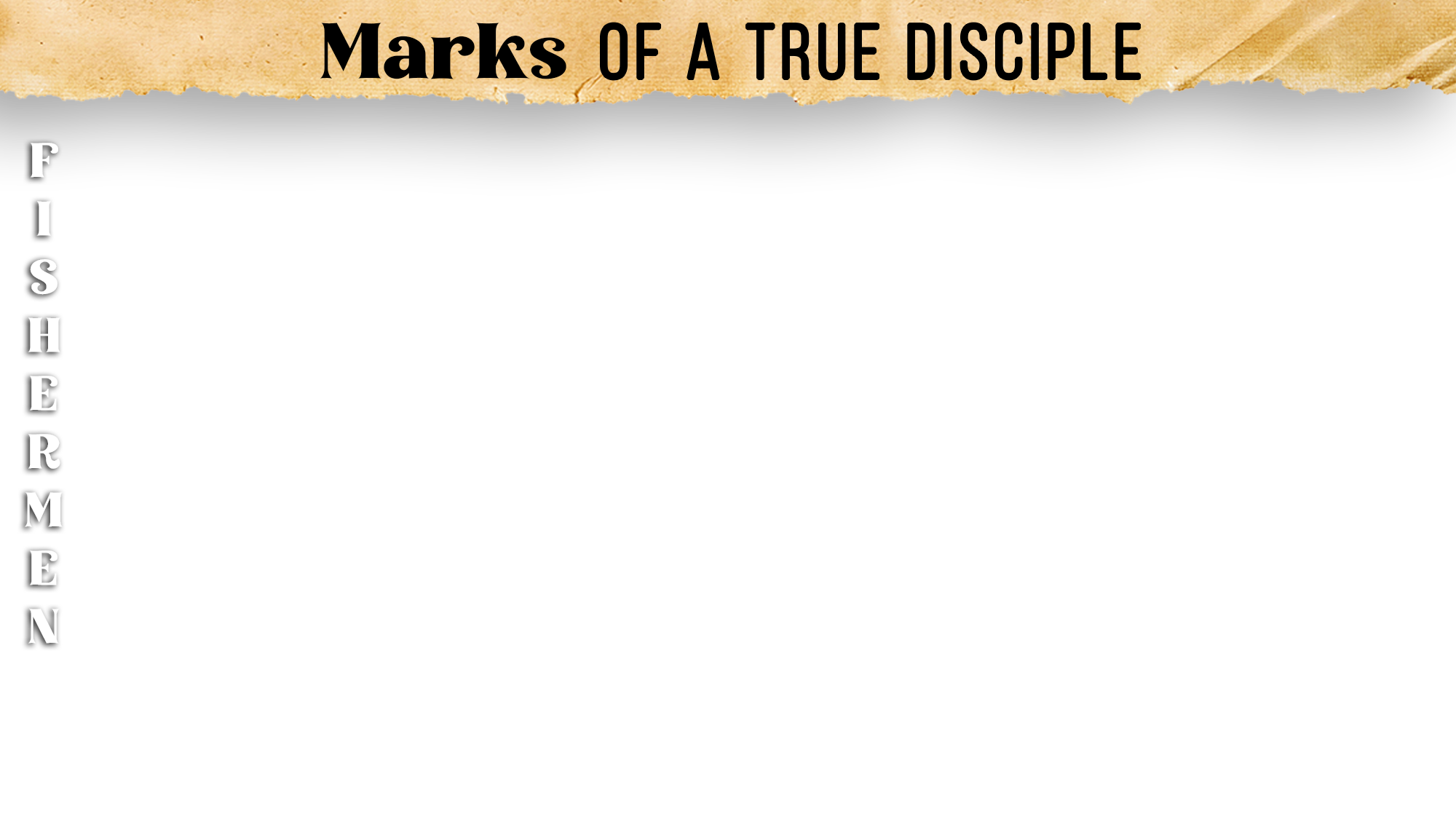 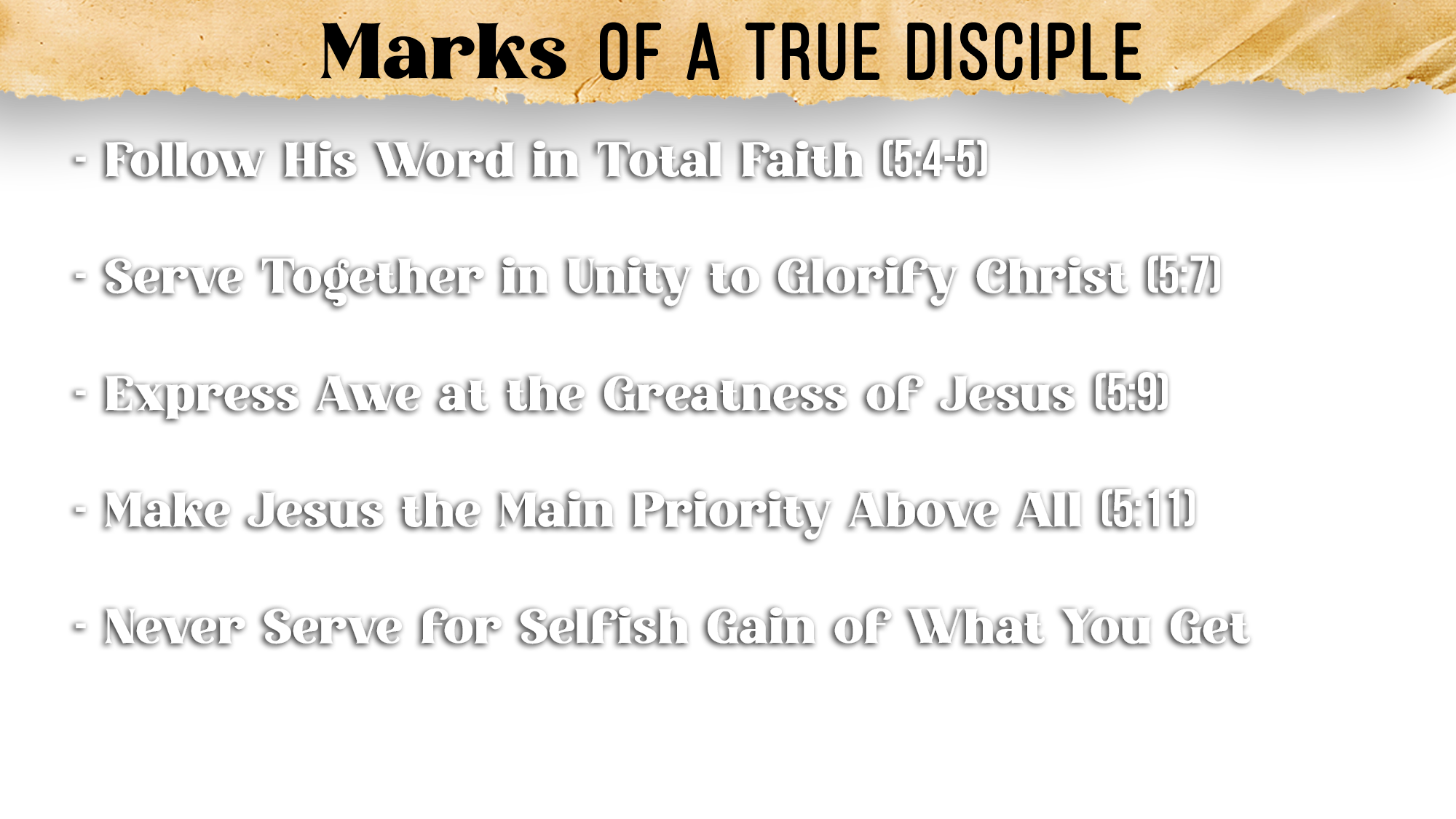 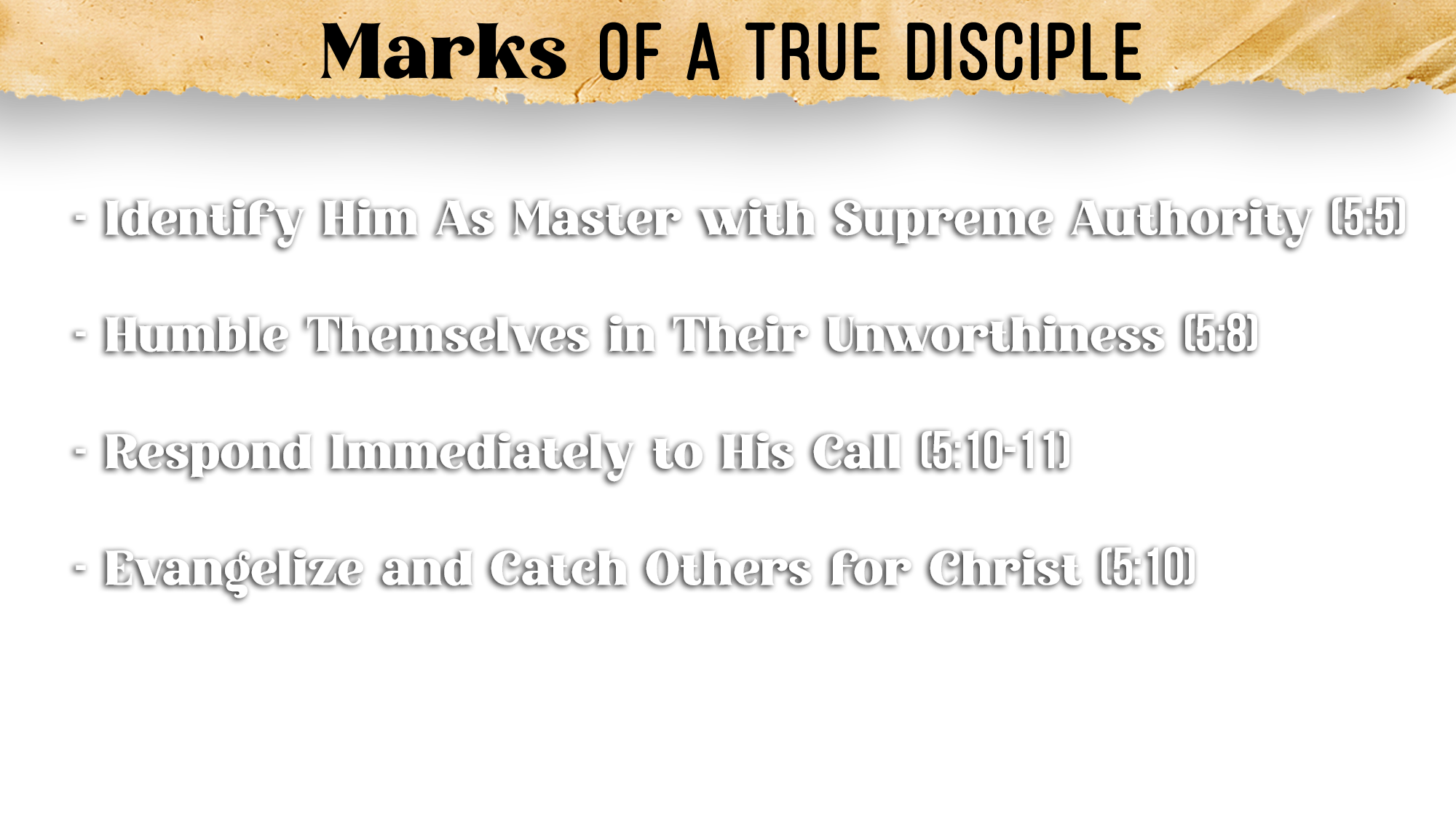 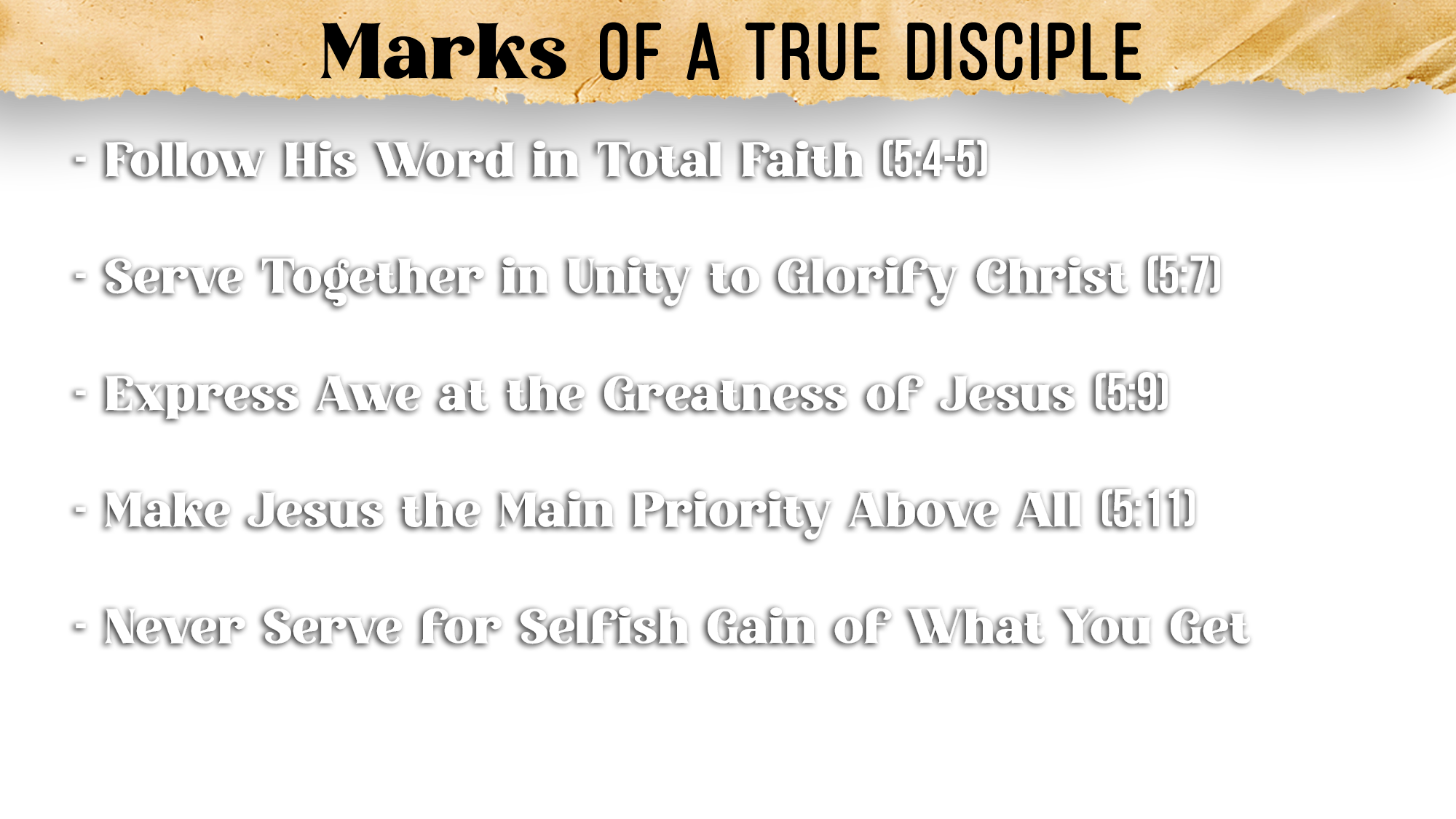 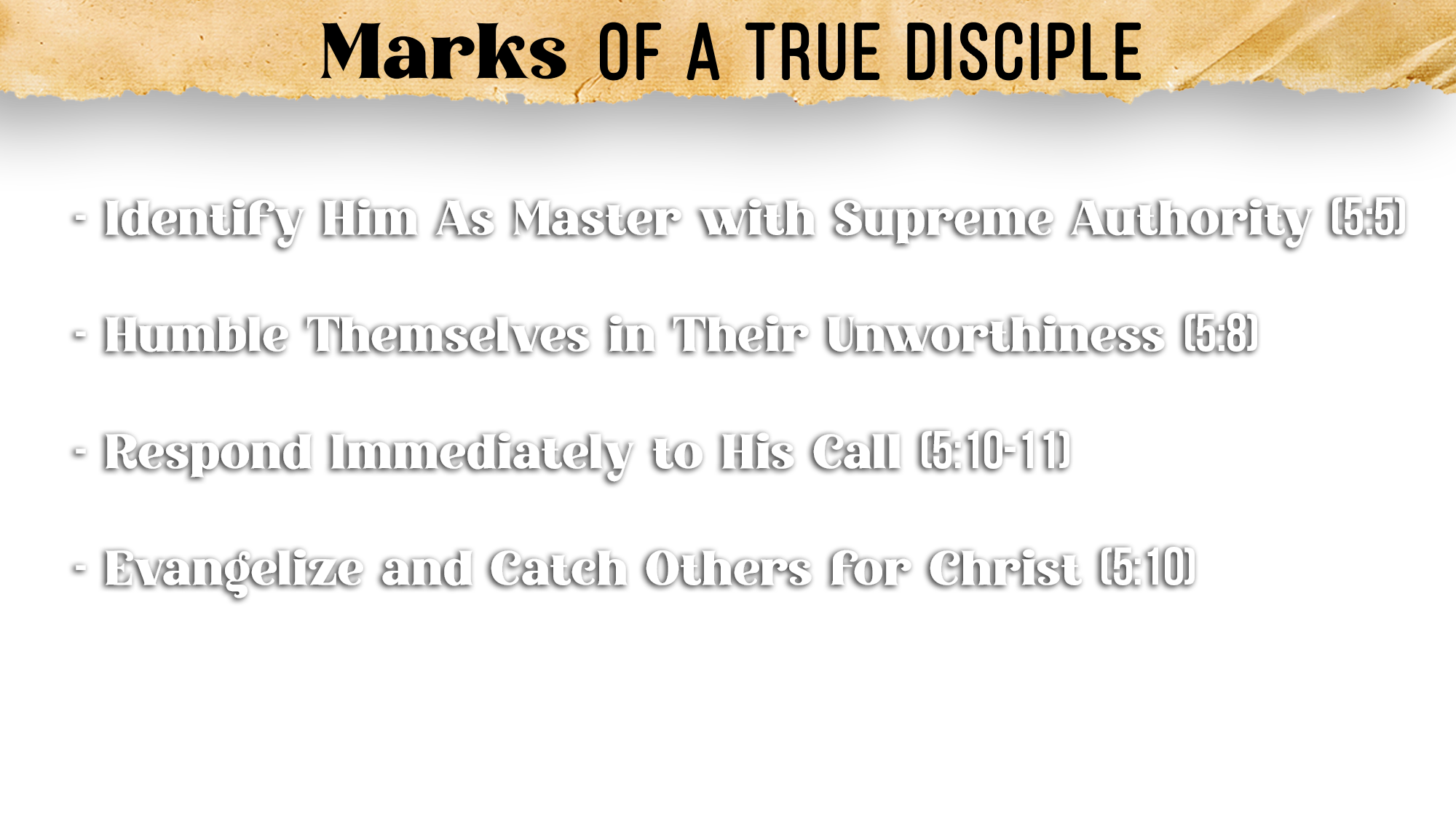 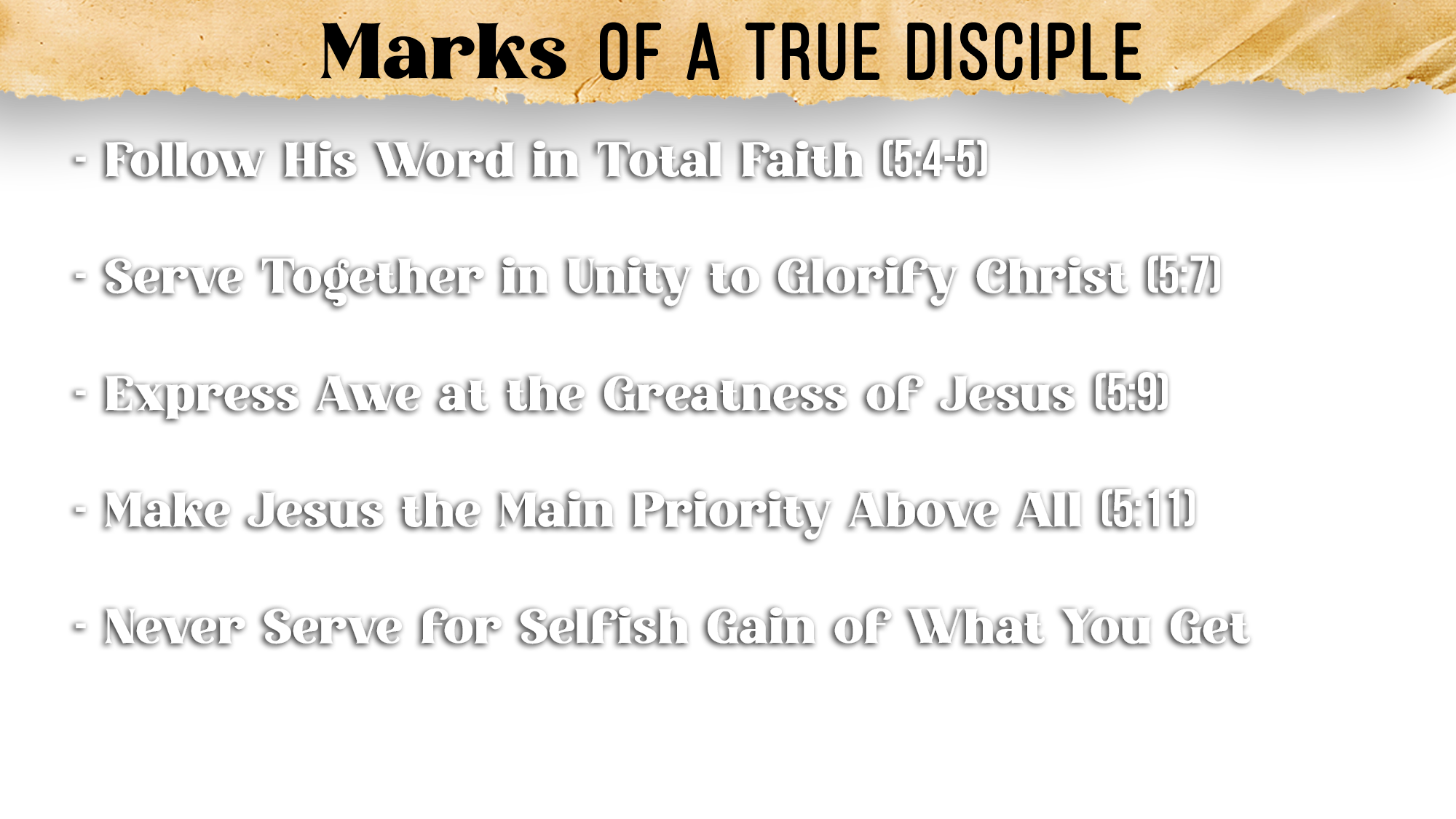 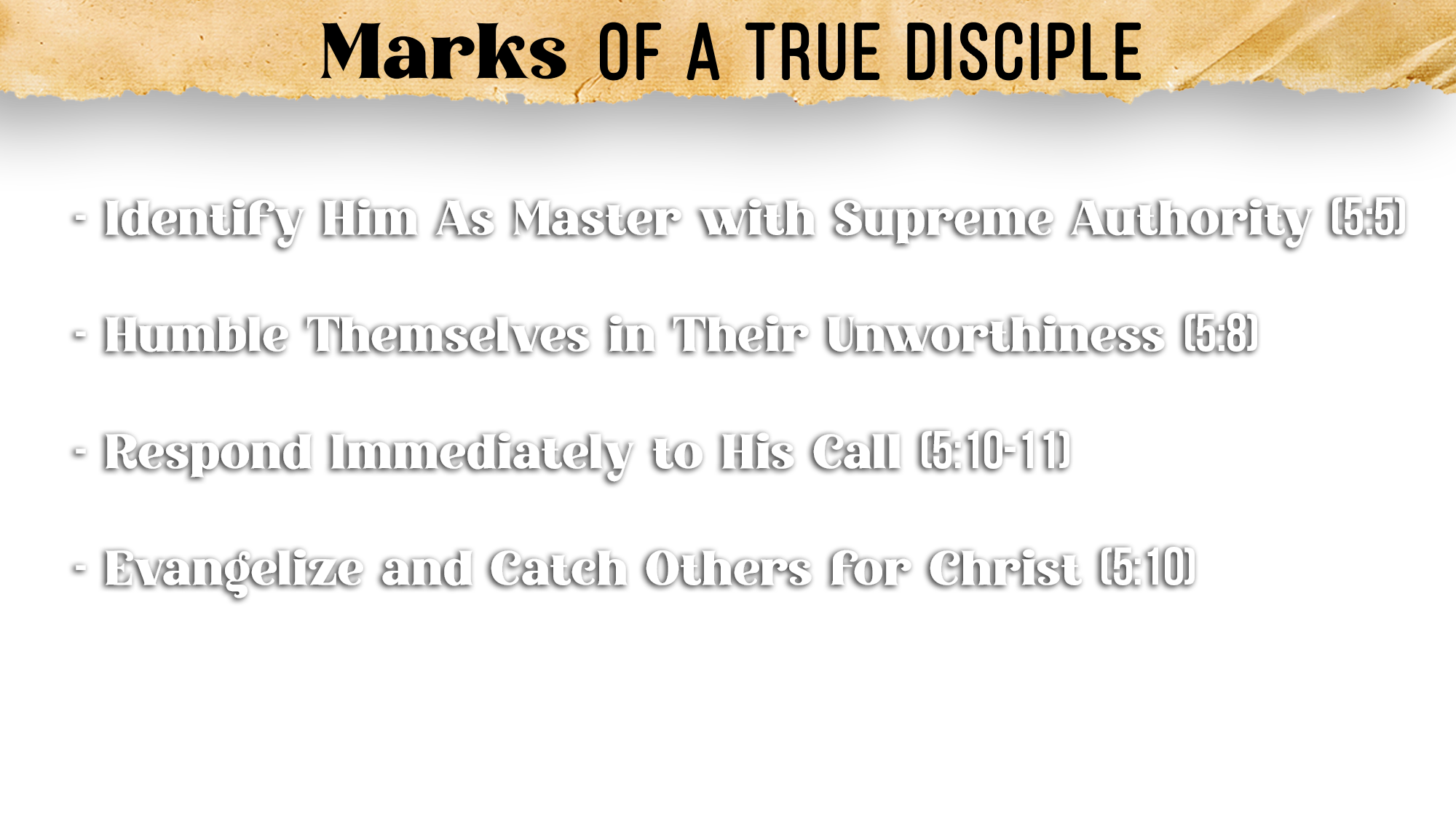 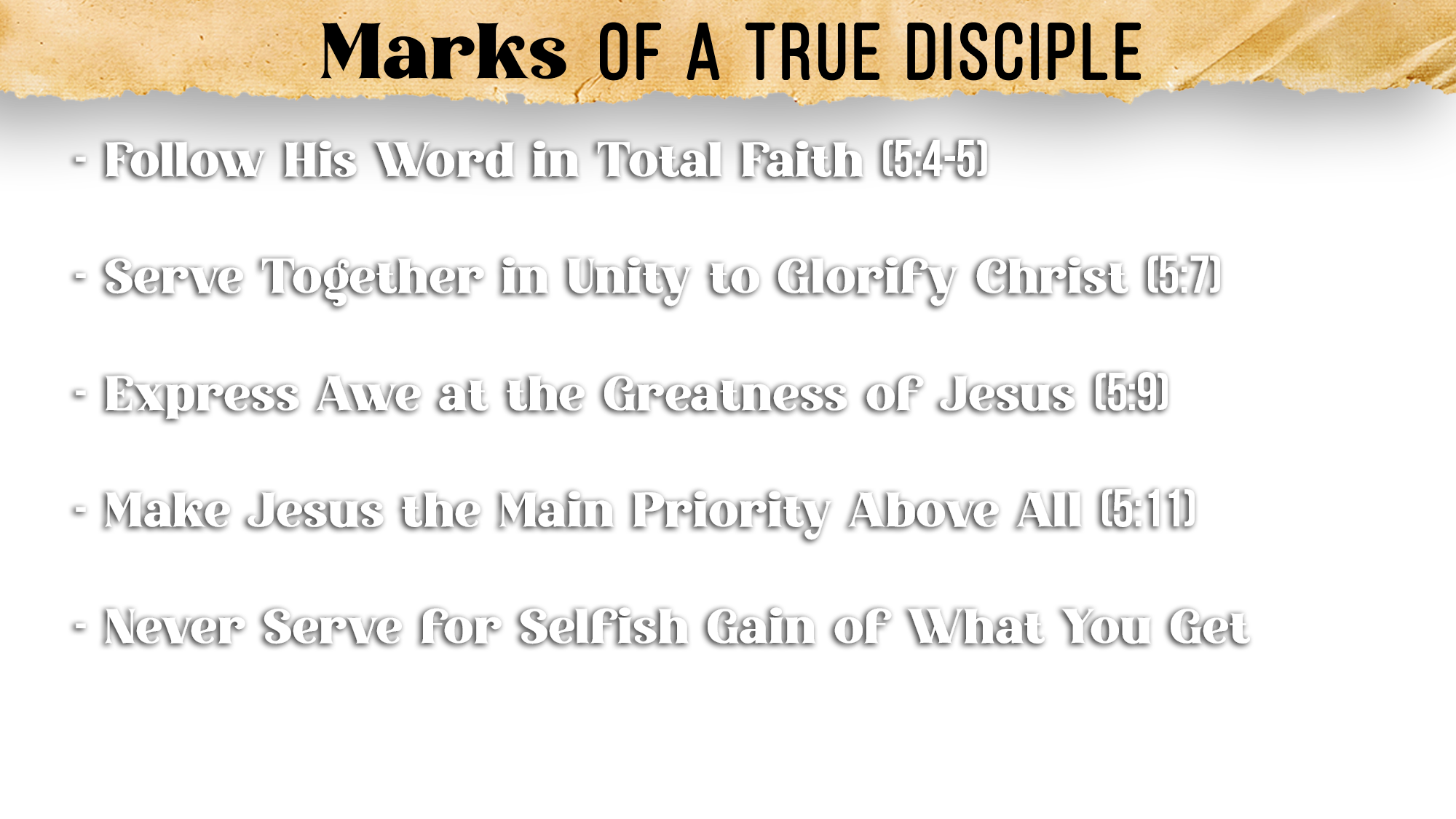 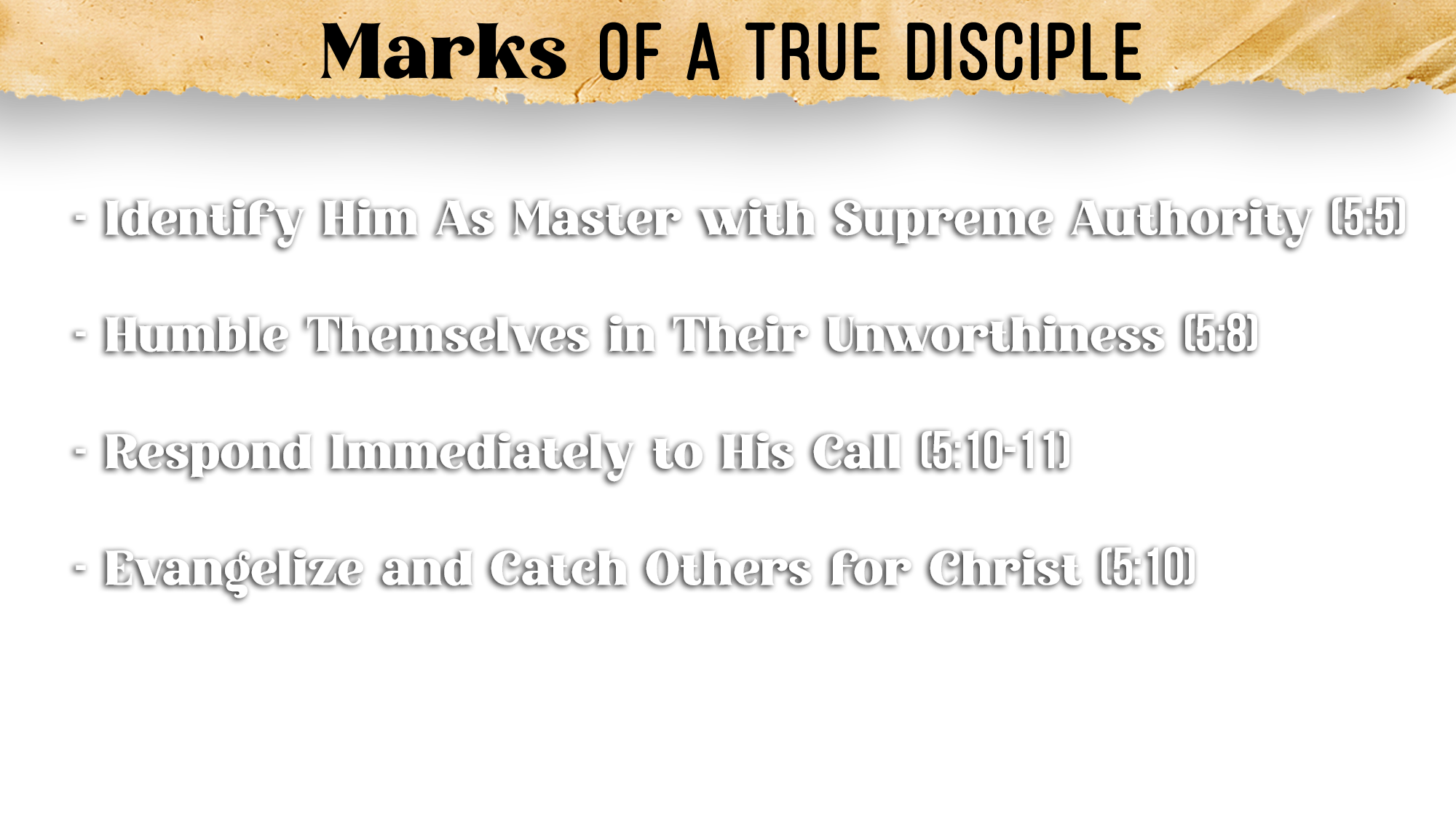 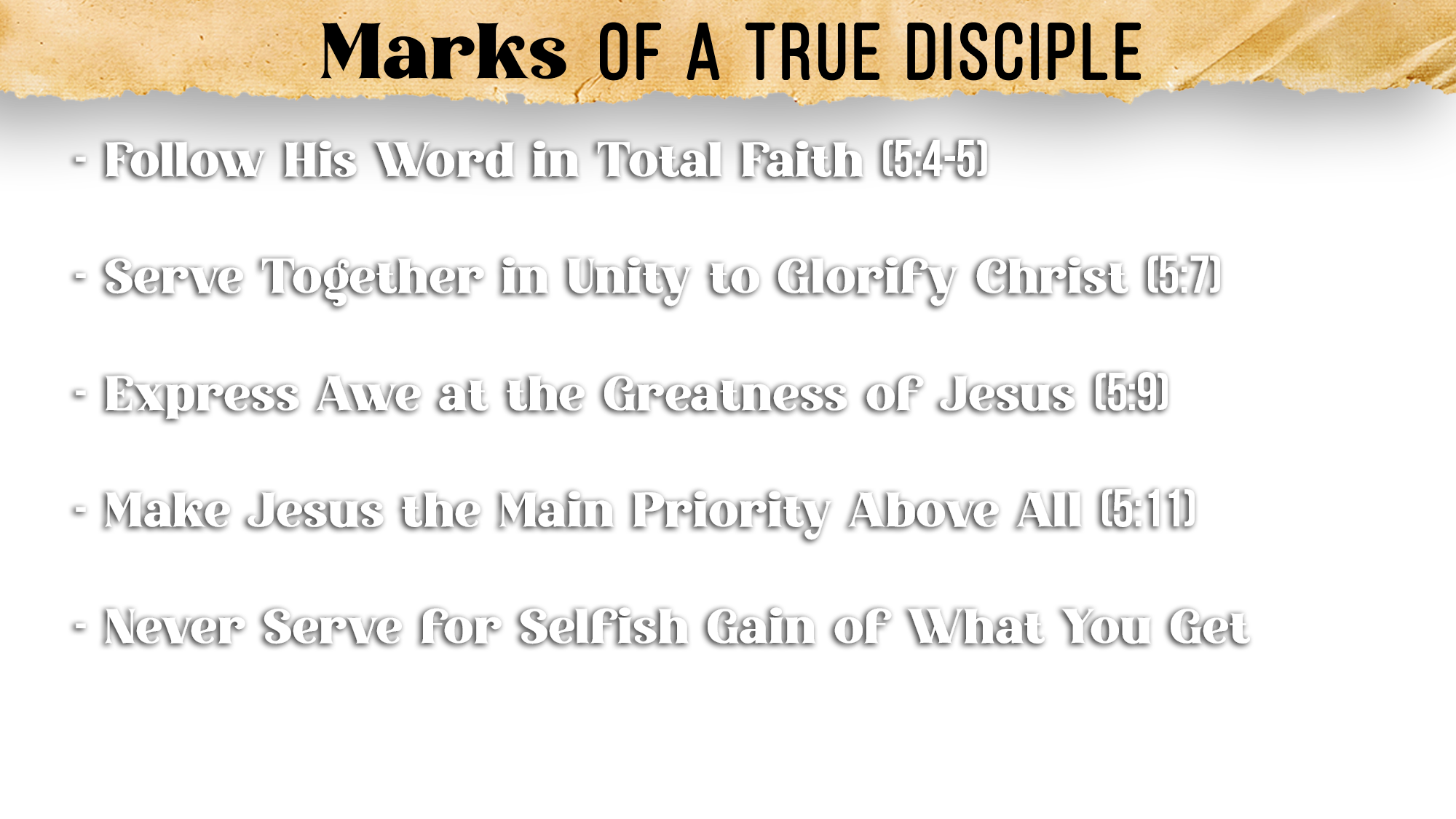 When Jesus calls for disciples, He does NOT say, “And here’s what you GET”!
When Jesus calls for disciples, He says, “Here’s what you get to DO for ME!”
What a joy to be a worker for the Lord (1 Tim. 1:12-16)!
Believe that Jesus is the Son of God – Hebrews 11:6
Repent of your sins and turn toward God – Romans 2:4
Confess your faith in Jesus Christ – Romans 10:9
Be immersed into Christ – Matthew 28:19
God will forgive all of your sins – Acts 2:38
God will add you to His church – Acts 2:47
God will register you in heaven – Hebrews 12:23
Be a faithful child of God – 1 John 1:7